The CAPD-ACDP 
2013 ANNUAL GENERAL MEETING
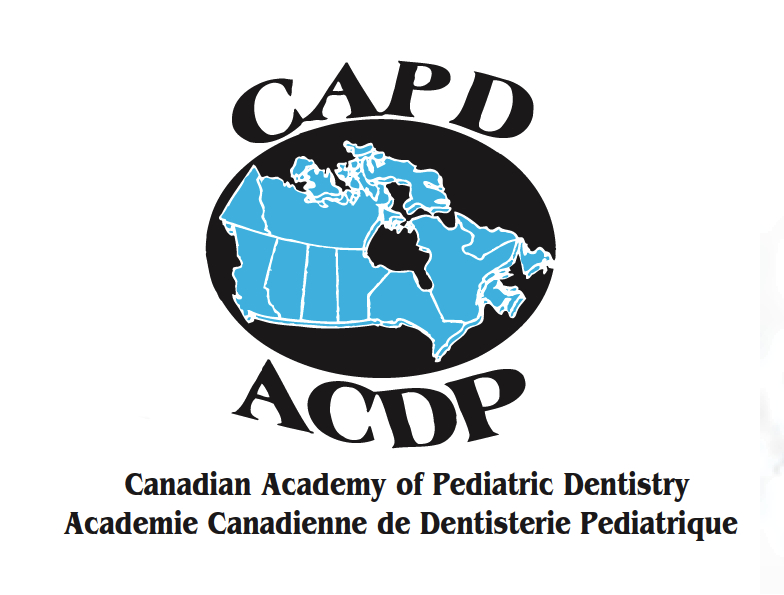 Vancouver, British Columbia
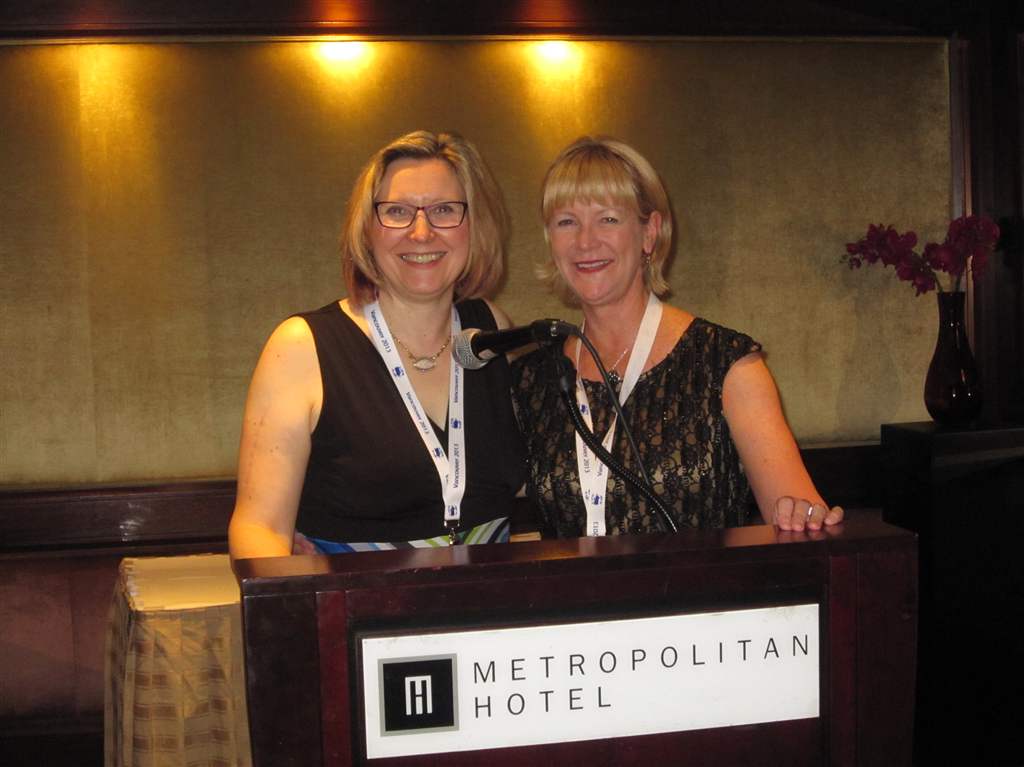 Anita Gartner and Felicity Hardwick, the organizers of the 2013 Annual Meeting
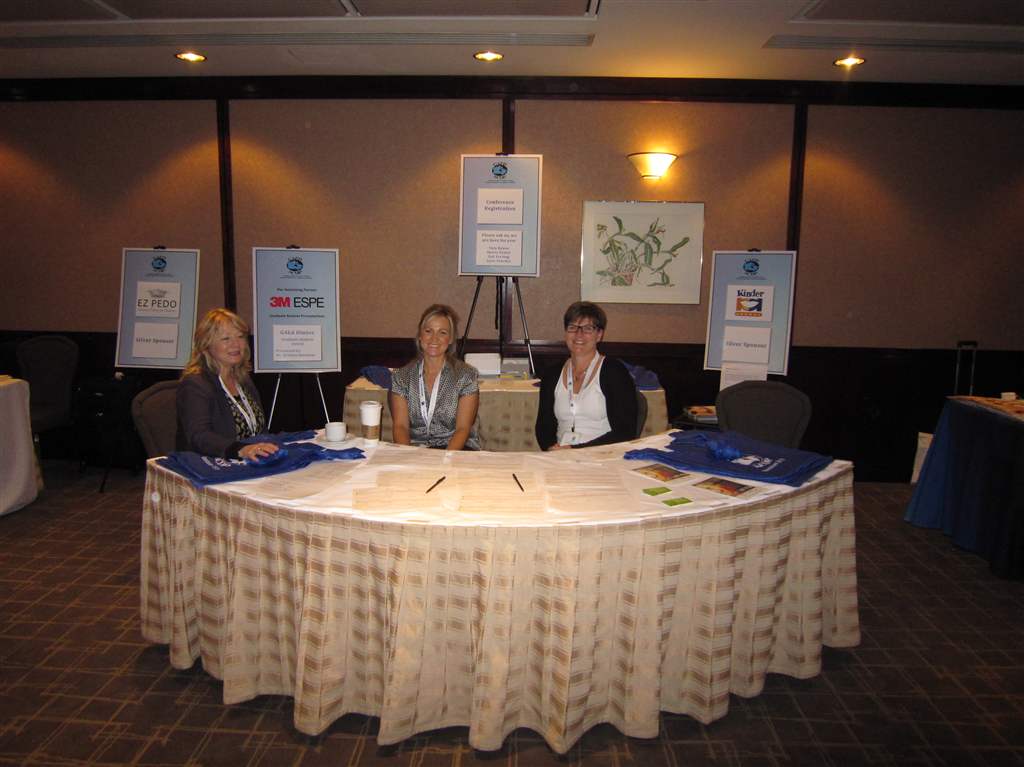 Registration Desk
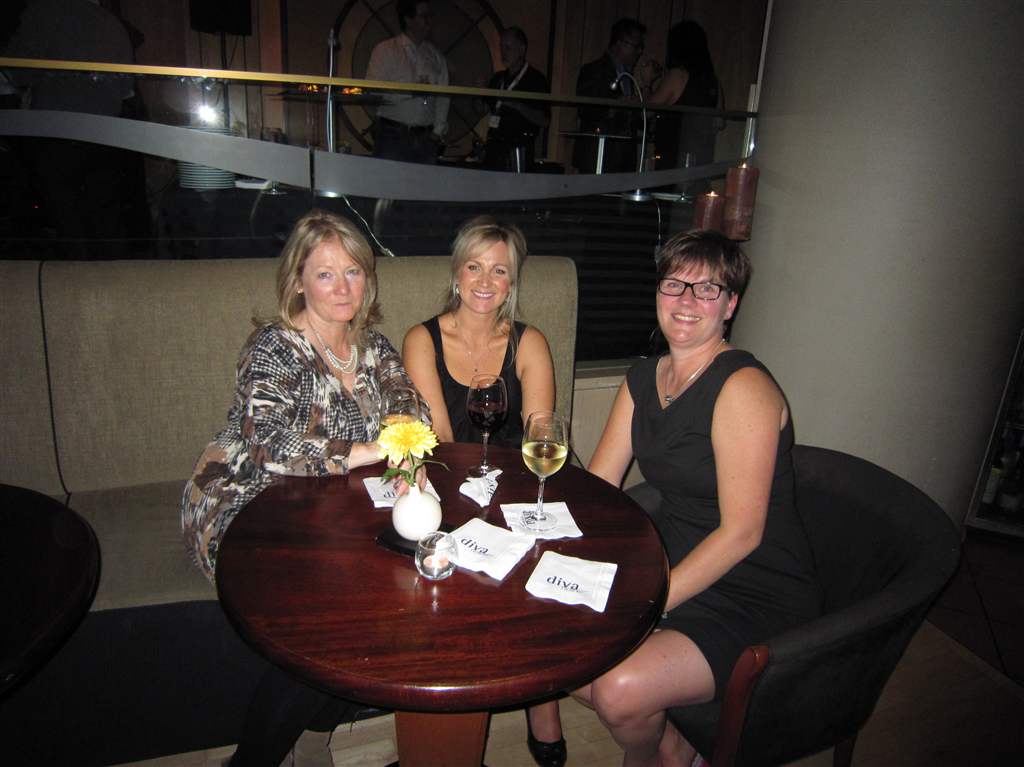 Sherri, Tara and Anita
Volunteers at our Registration Desk
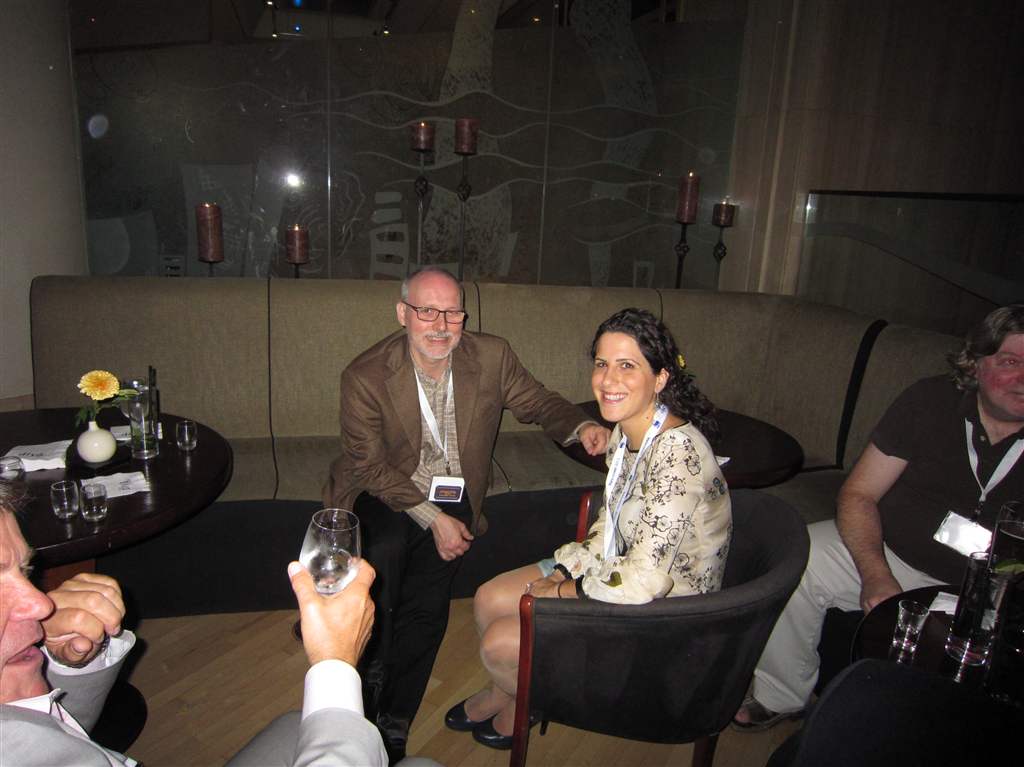 Diva Night
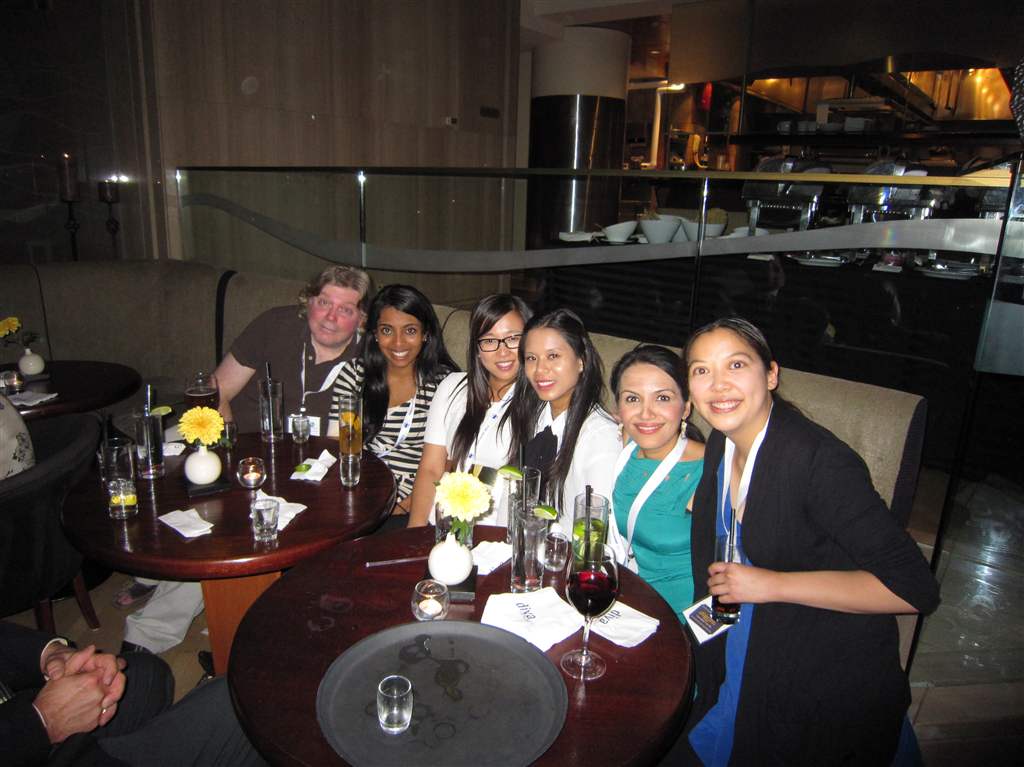 Diva Night
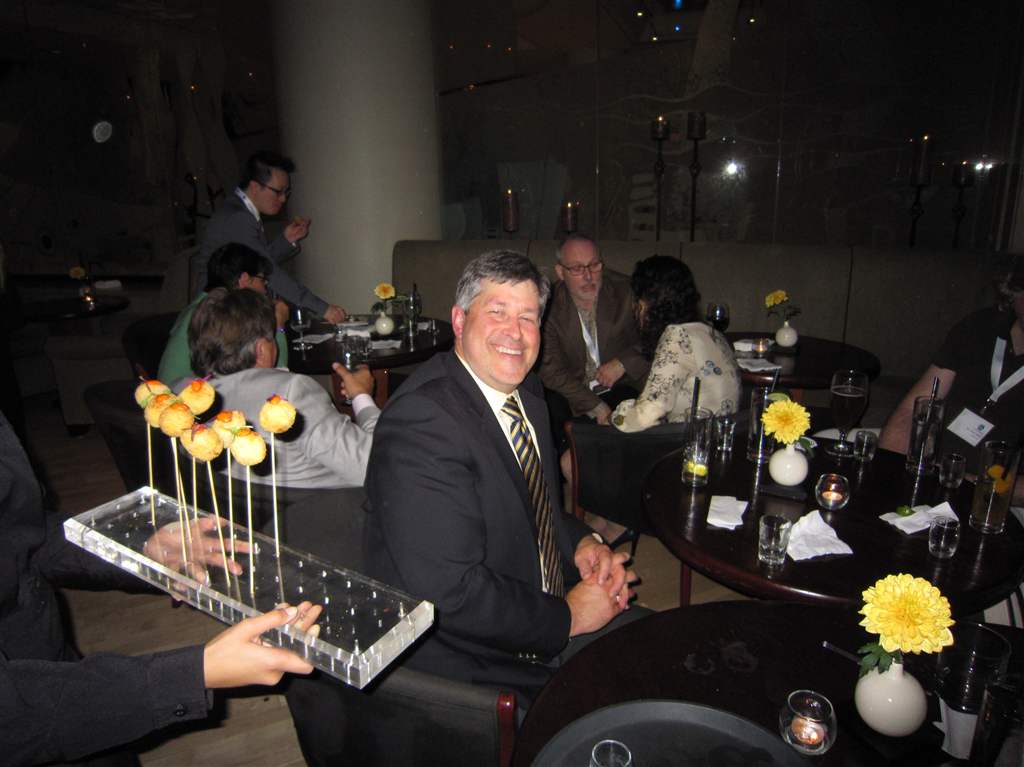 Diva Night
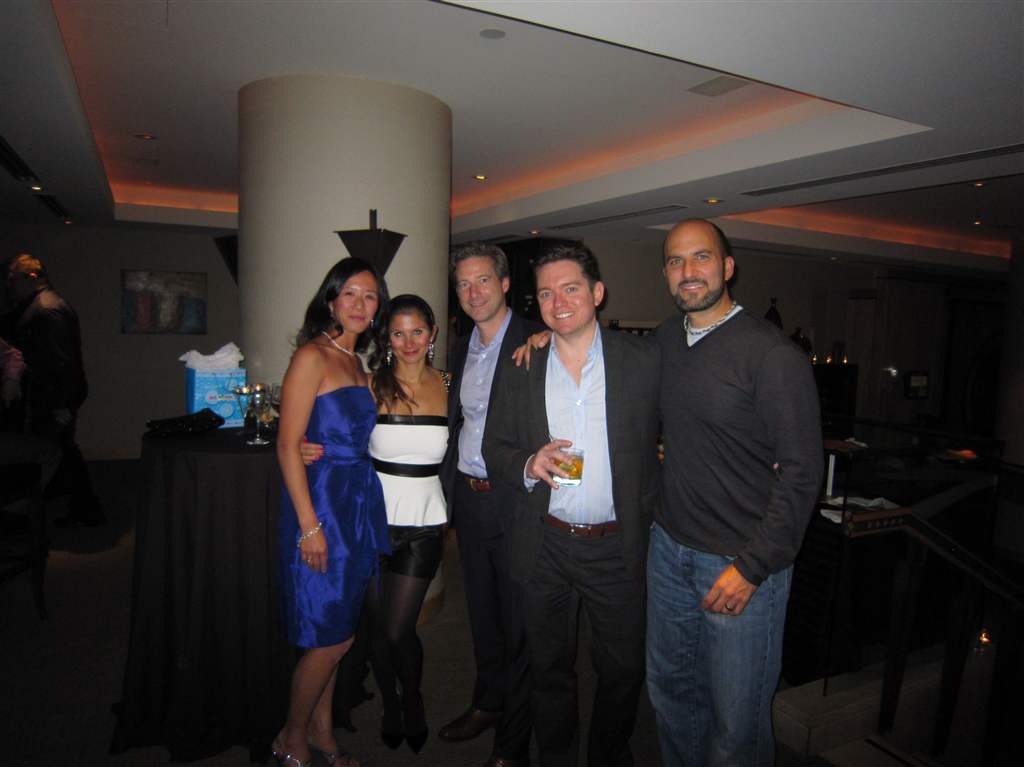 Diva Night
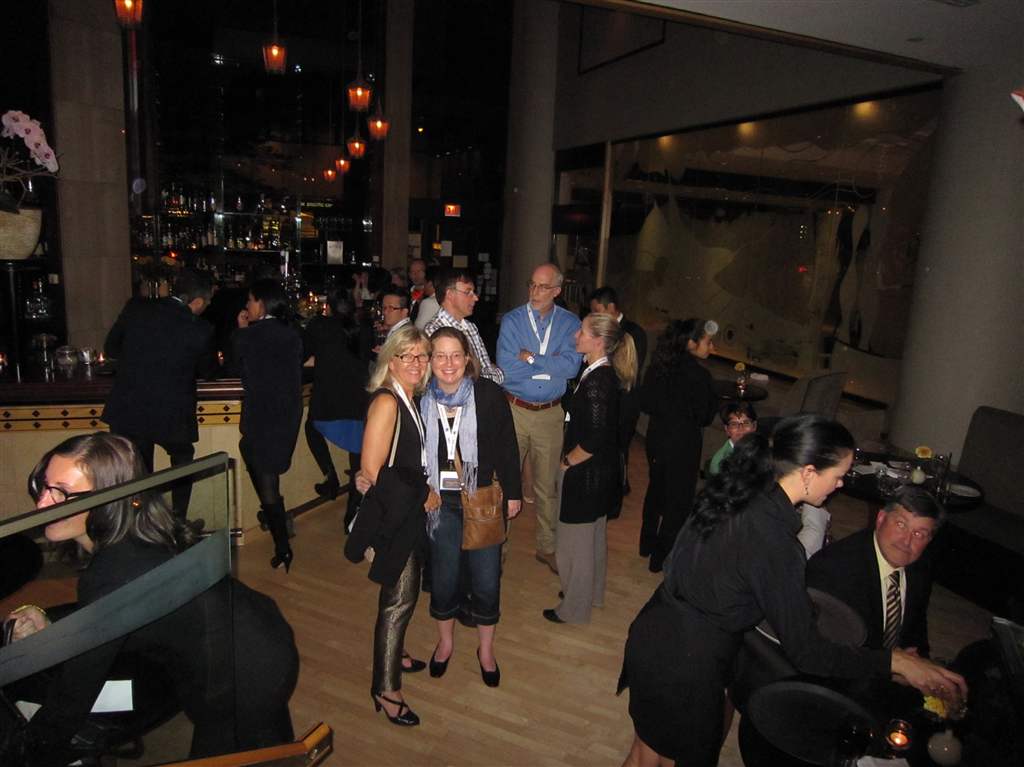 Diva Night
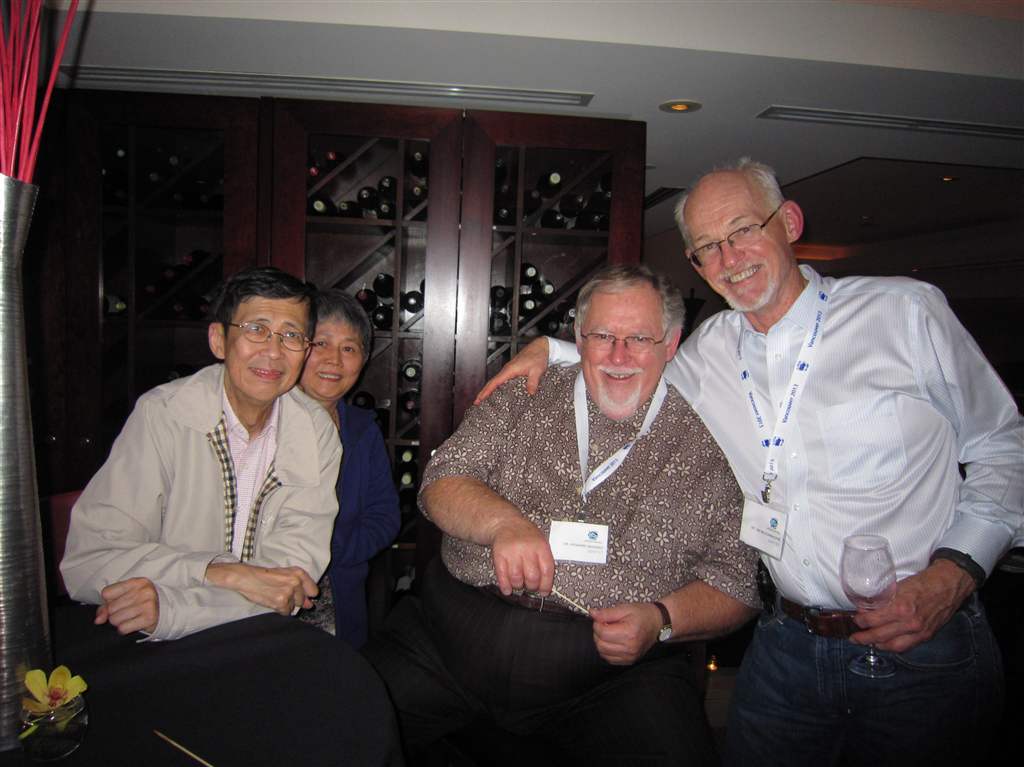 Diva night - Dr & Mrs Cheung with Drs McIsaac and McConnachie
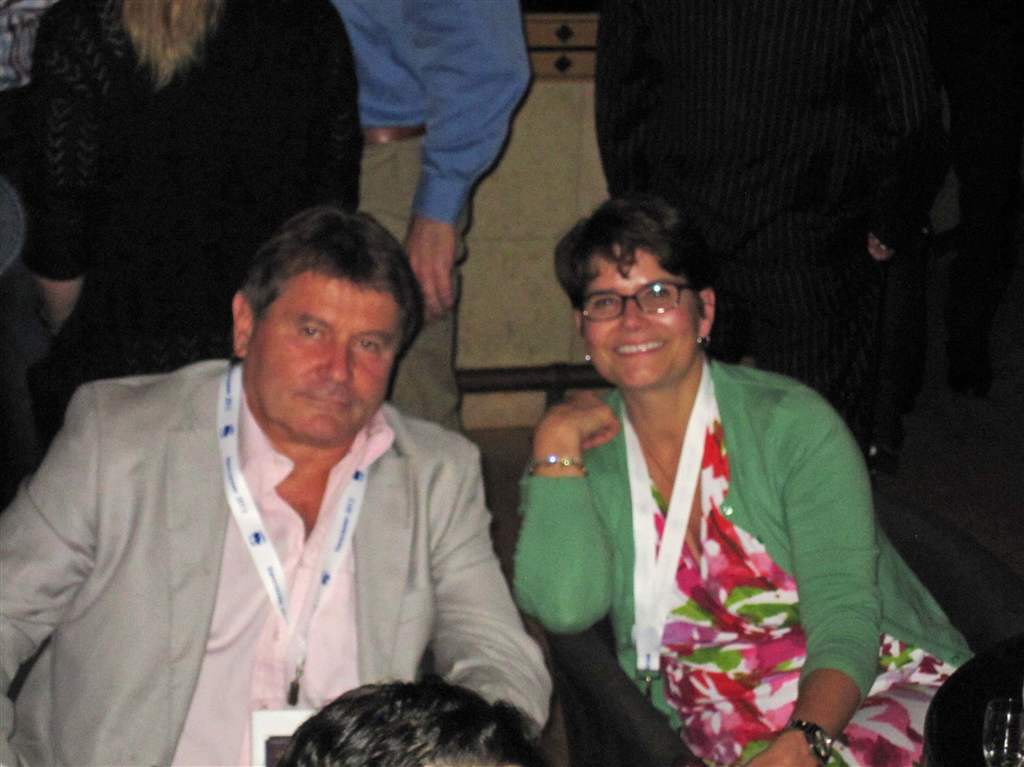 Diva night - Dr Canonne & Mrs Claire D'Amour
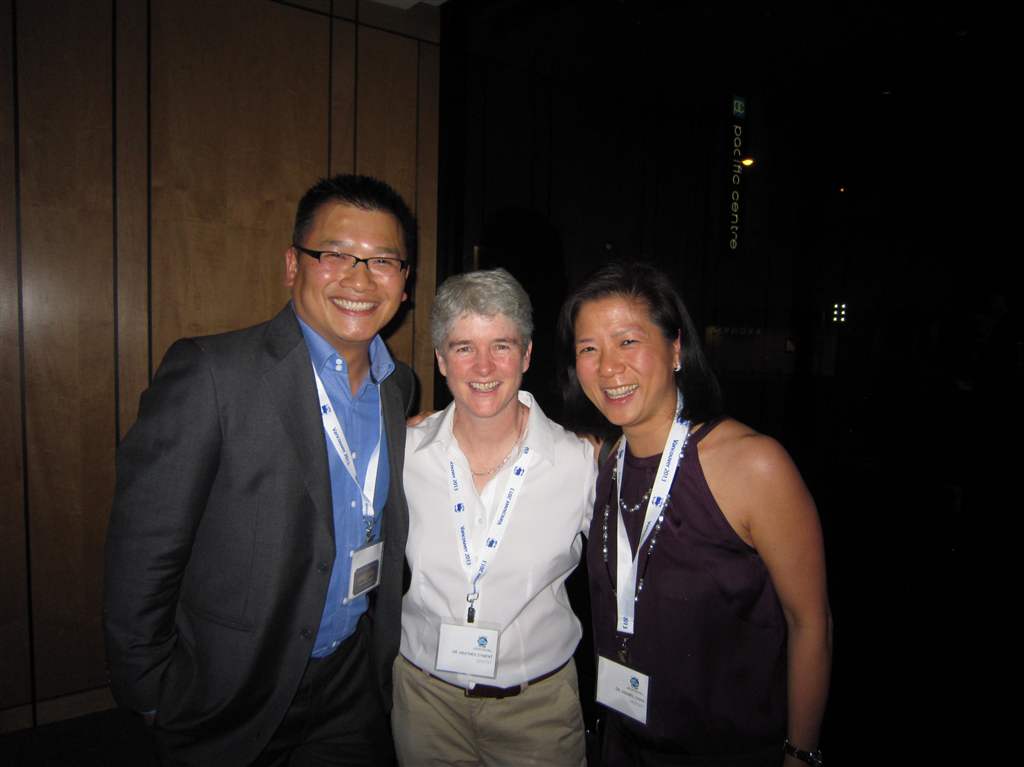 Diva night - Drs Kuah, Dyment & Chan
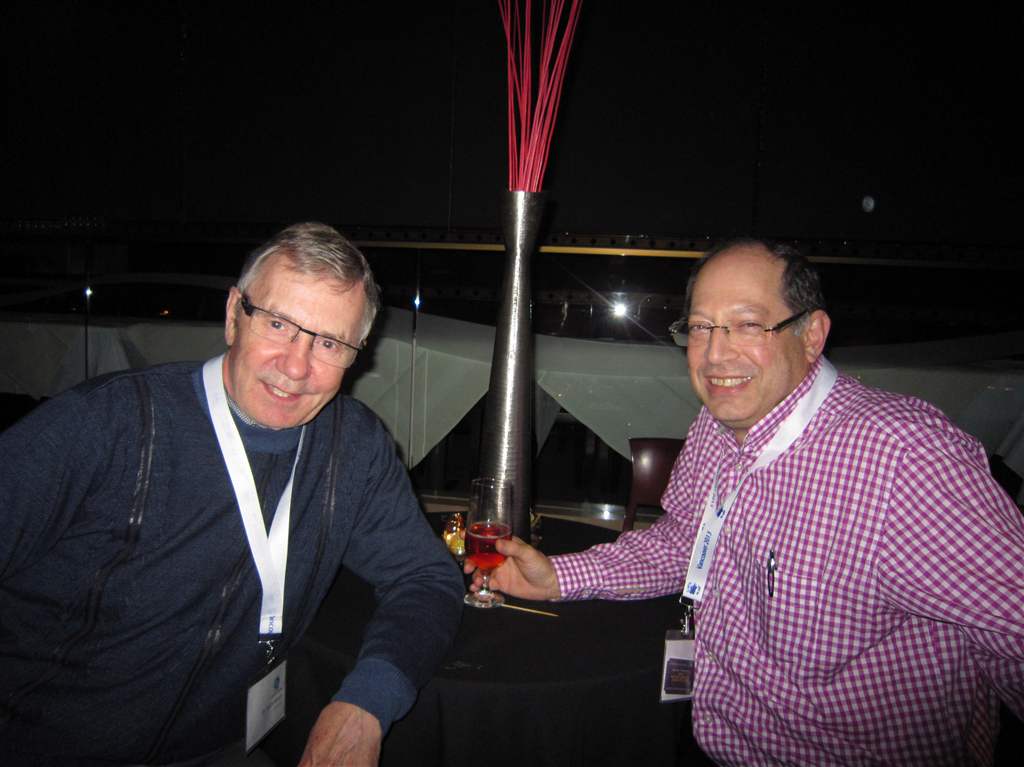 Diva night - Drs Morley & Barsky
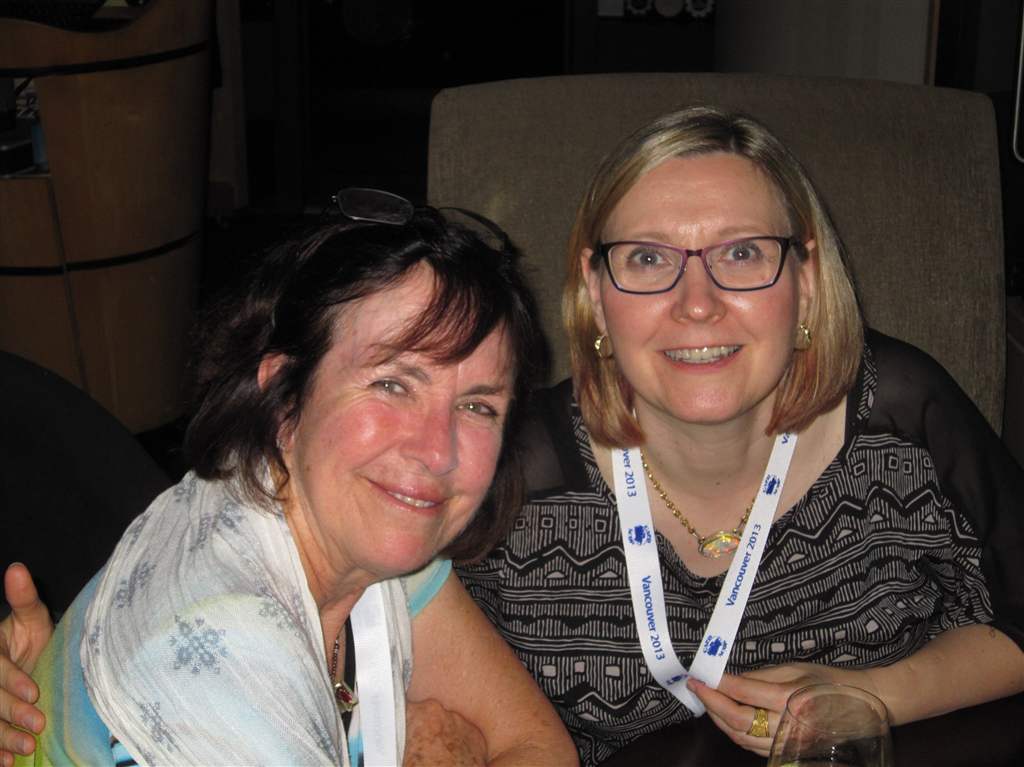 Diva night - Drs Penny Leggot & Anita Gartner
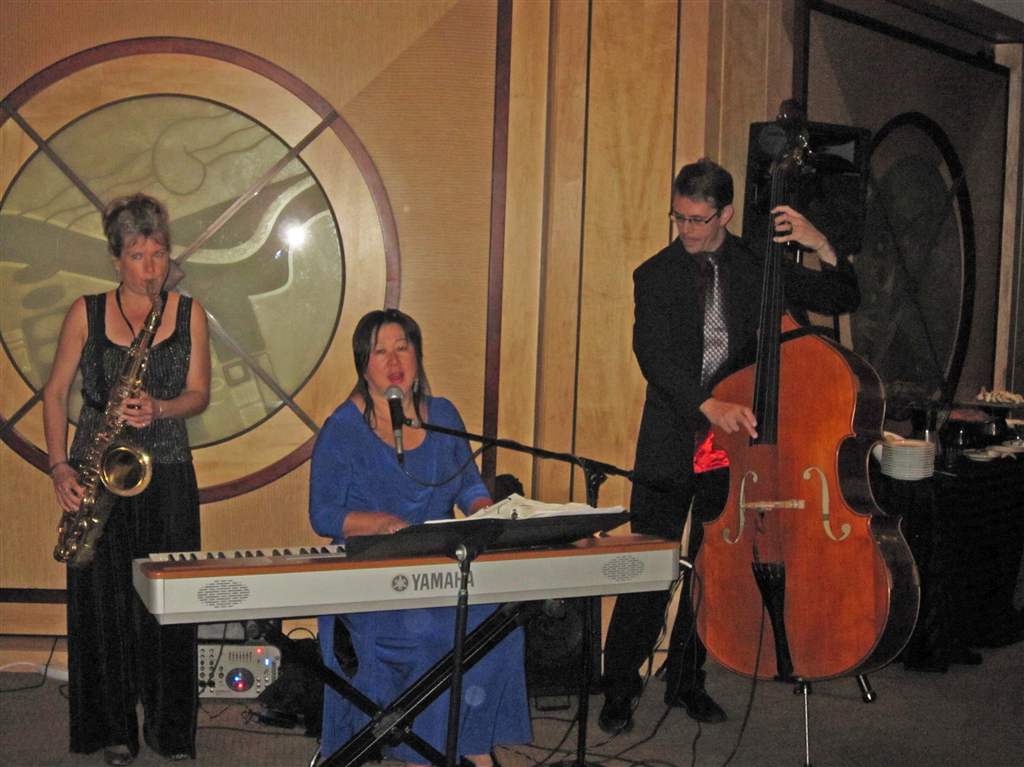 Diva night musicians
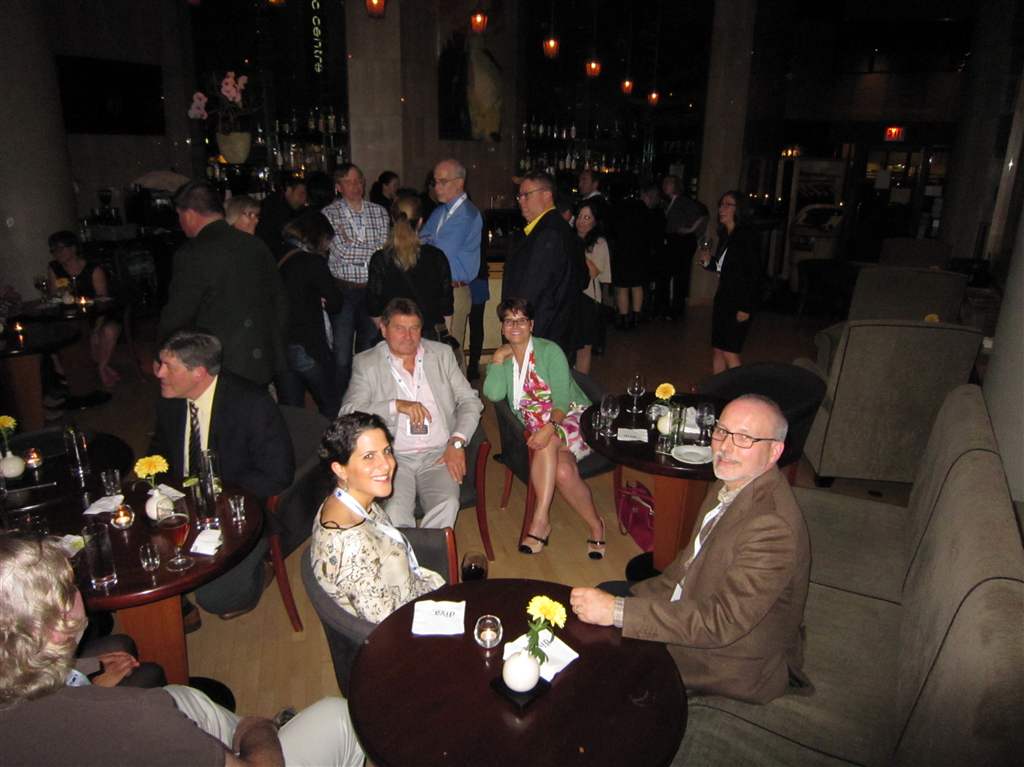 Diva night
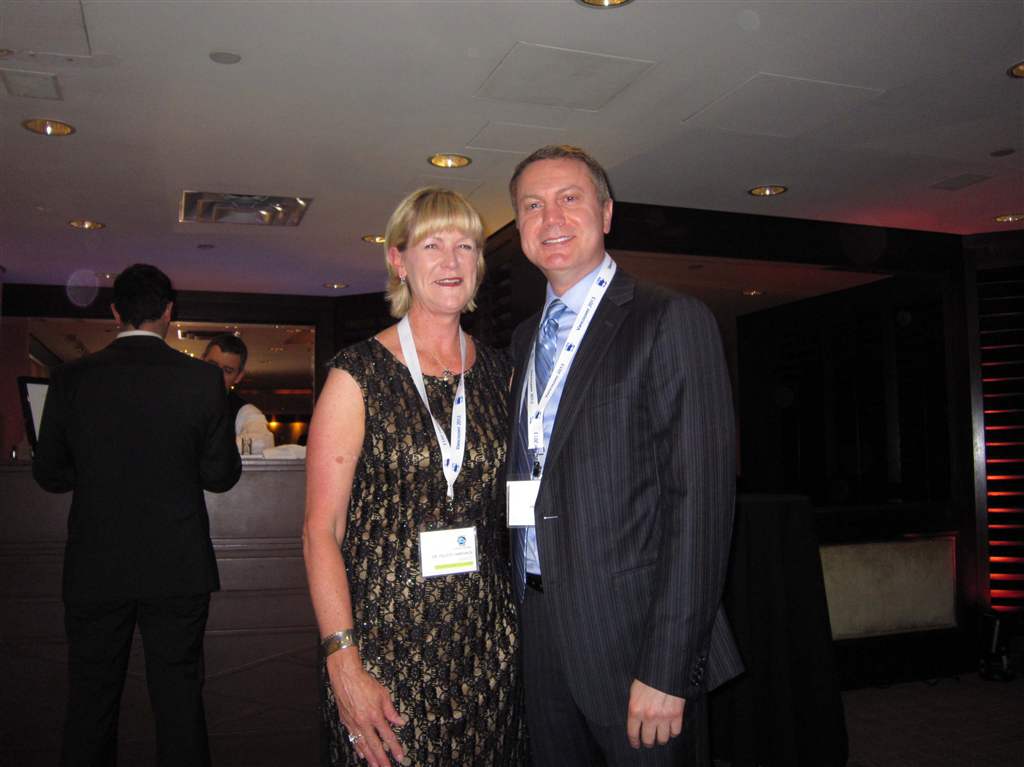 Dr. Hardwick & Mr Lori diFonzo from 3M ESPE
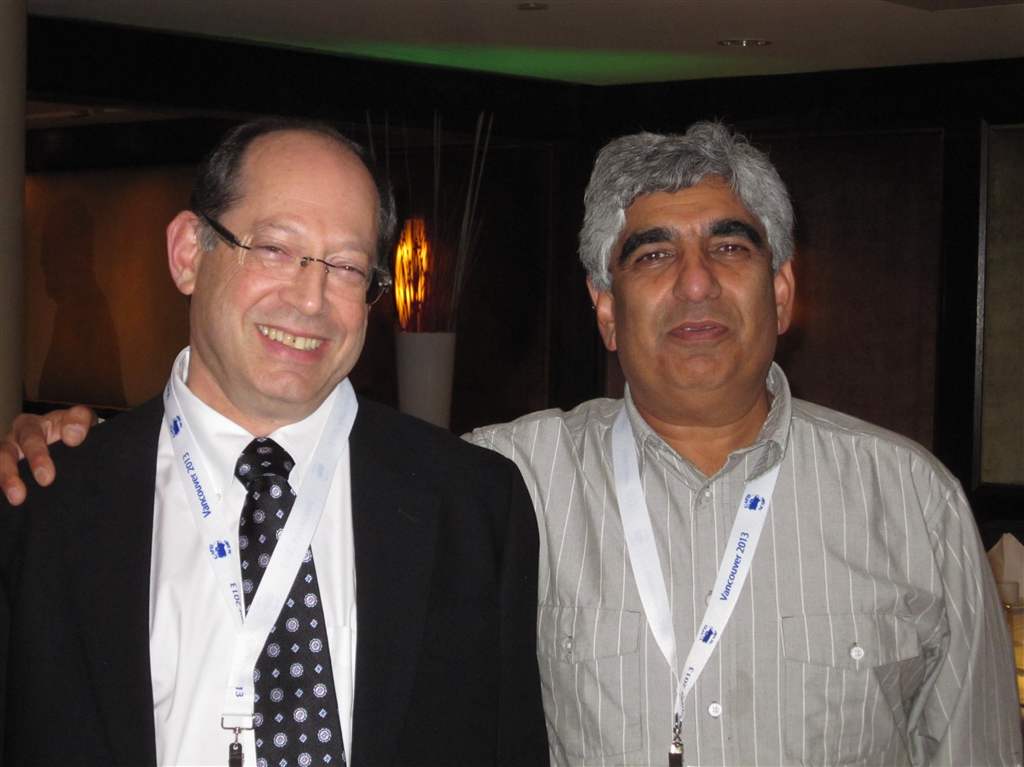 Double-click to enter title
Double-click to enter text
Drs Barsky & Joshi
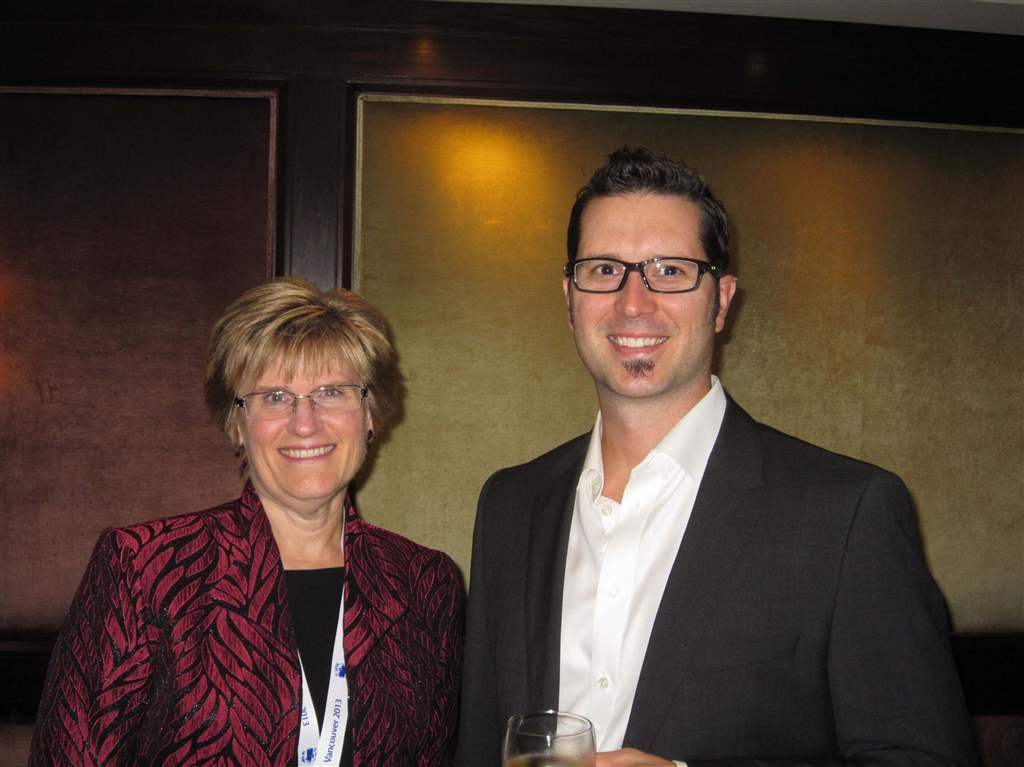 Drs Campbell & Farquhar - Gala Dinner
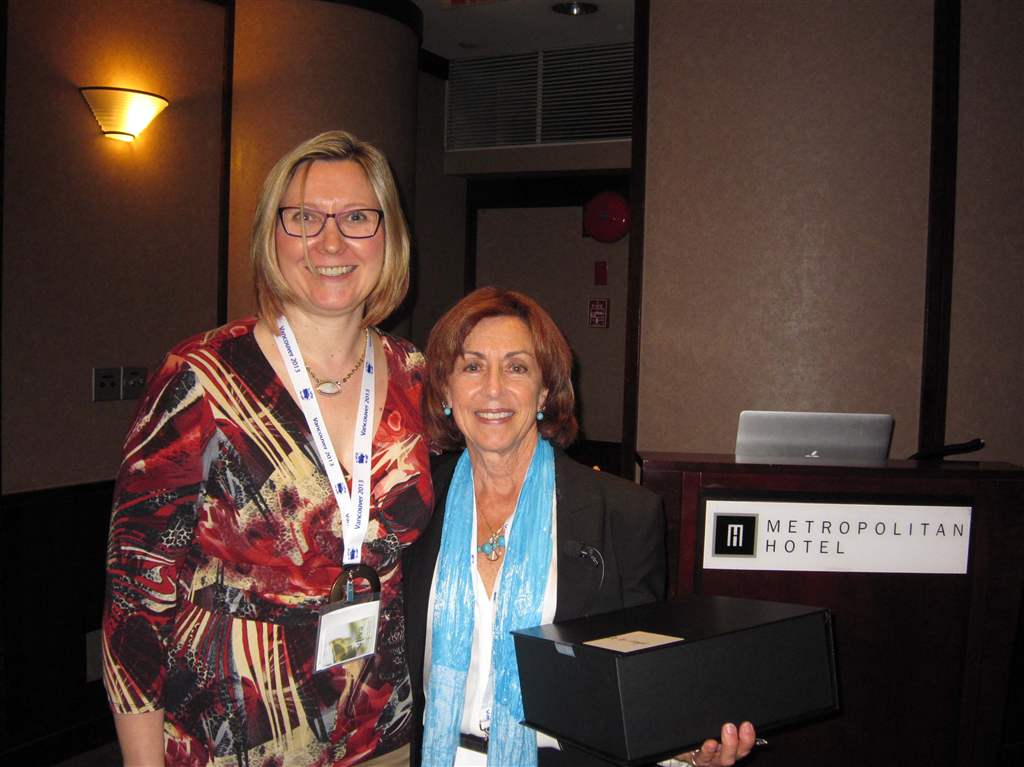 Drs Gartner & Lisagor
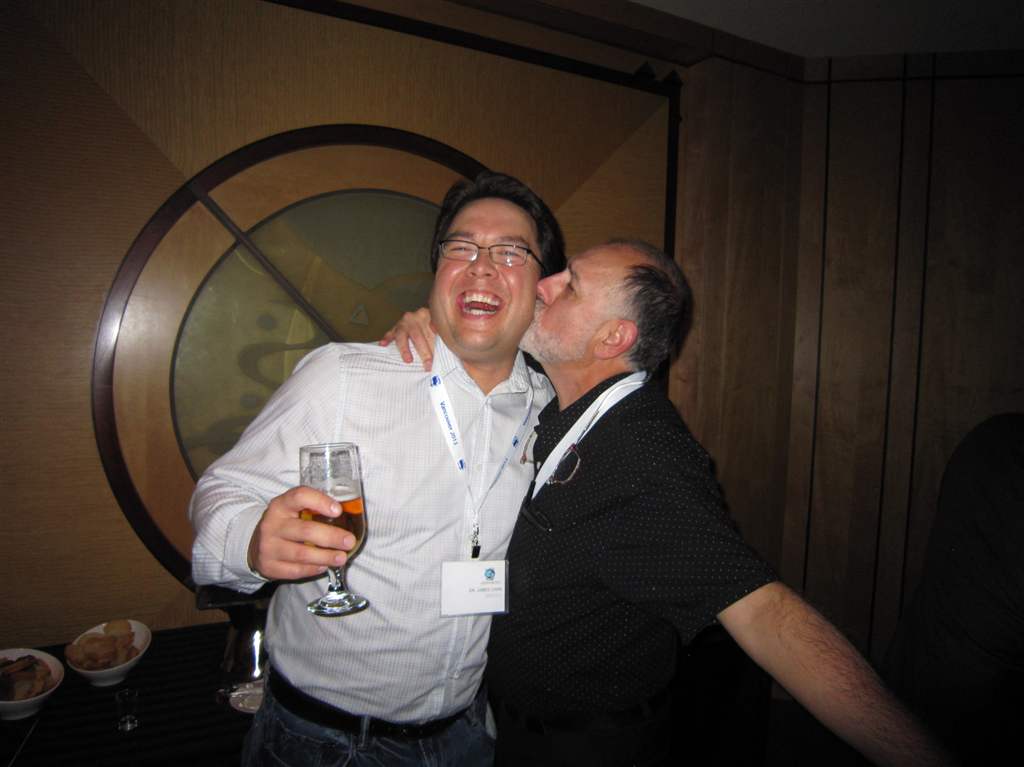 Drs Jim Chan &  Ross Anderson
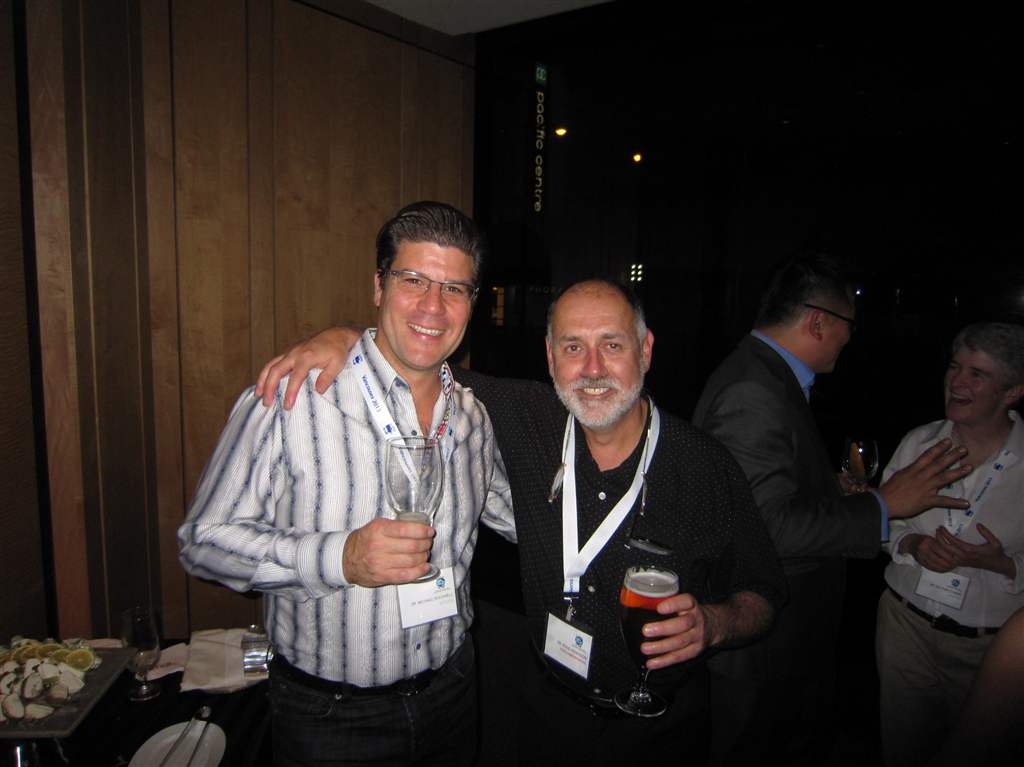 Drs Michael Rockwell & Ross Anderson
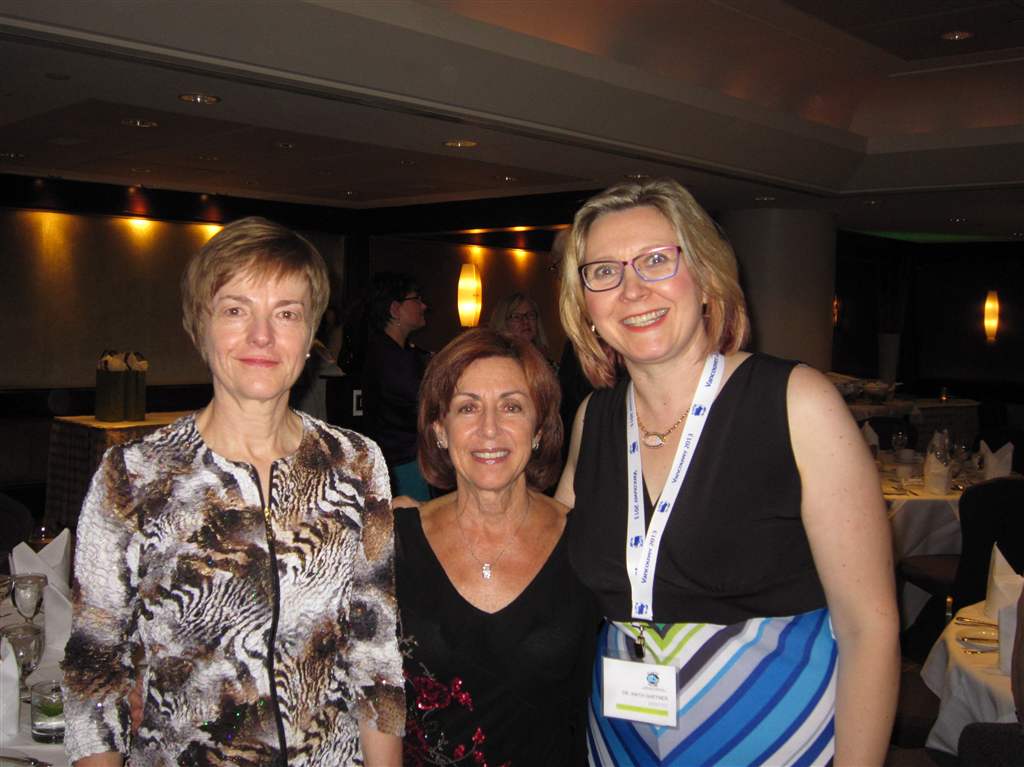 Drs Postello, Lisagor & Gartner
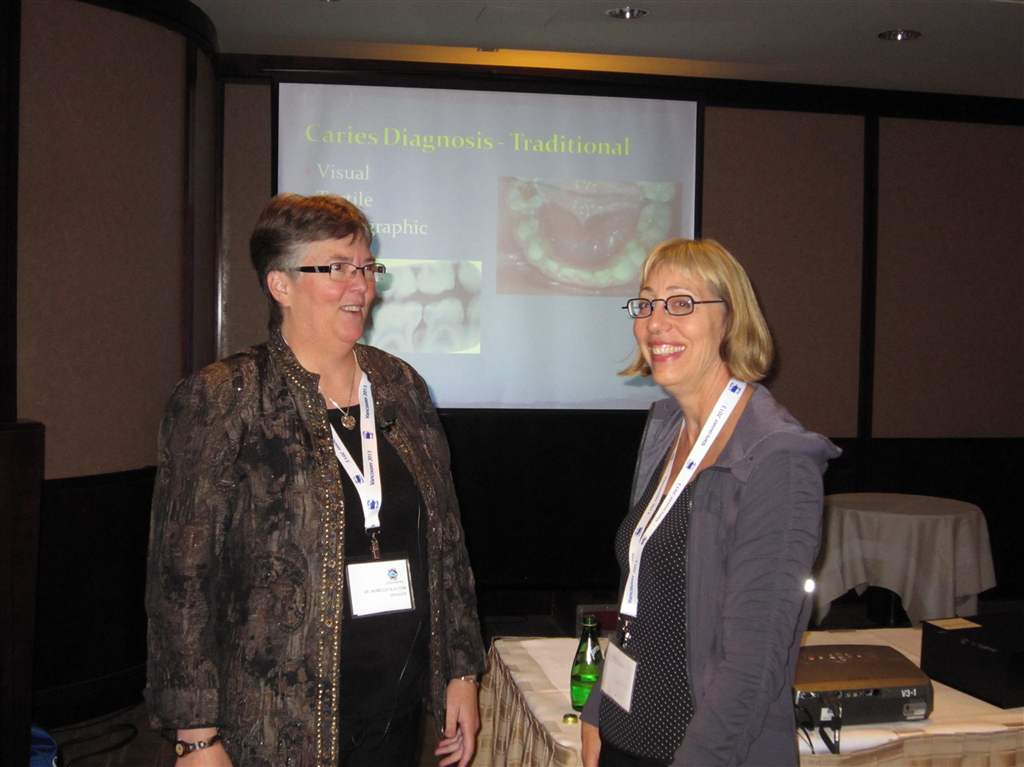 Drs Slayton & Richman
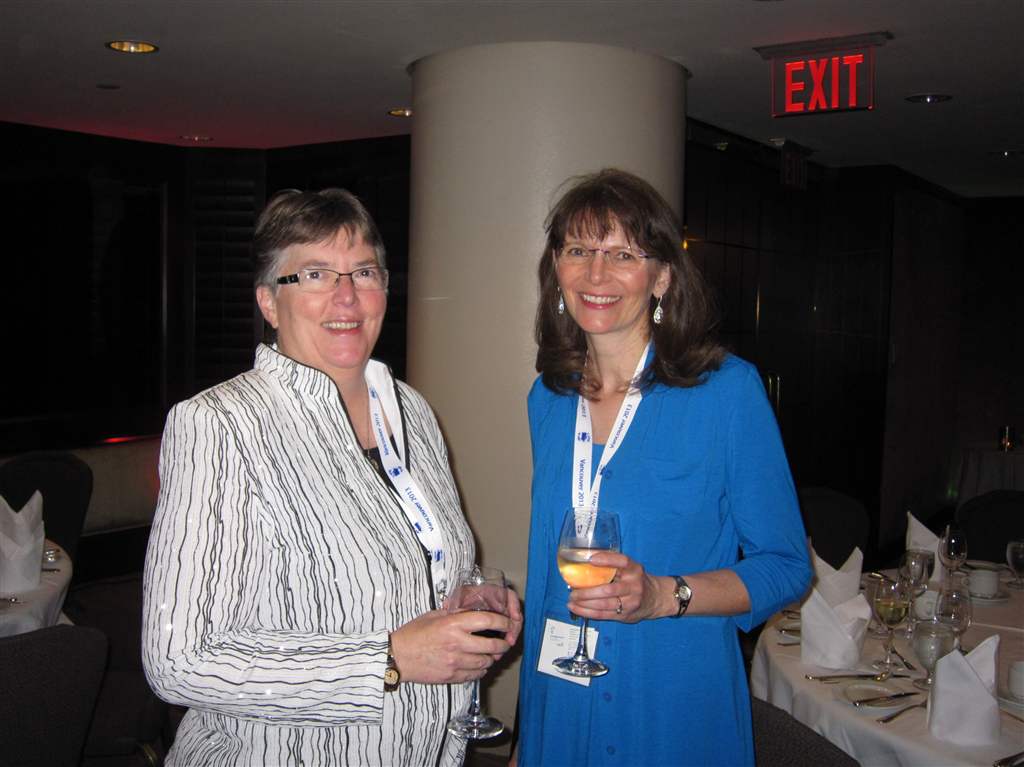 Drs Slayton & Sheller
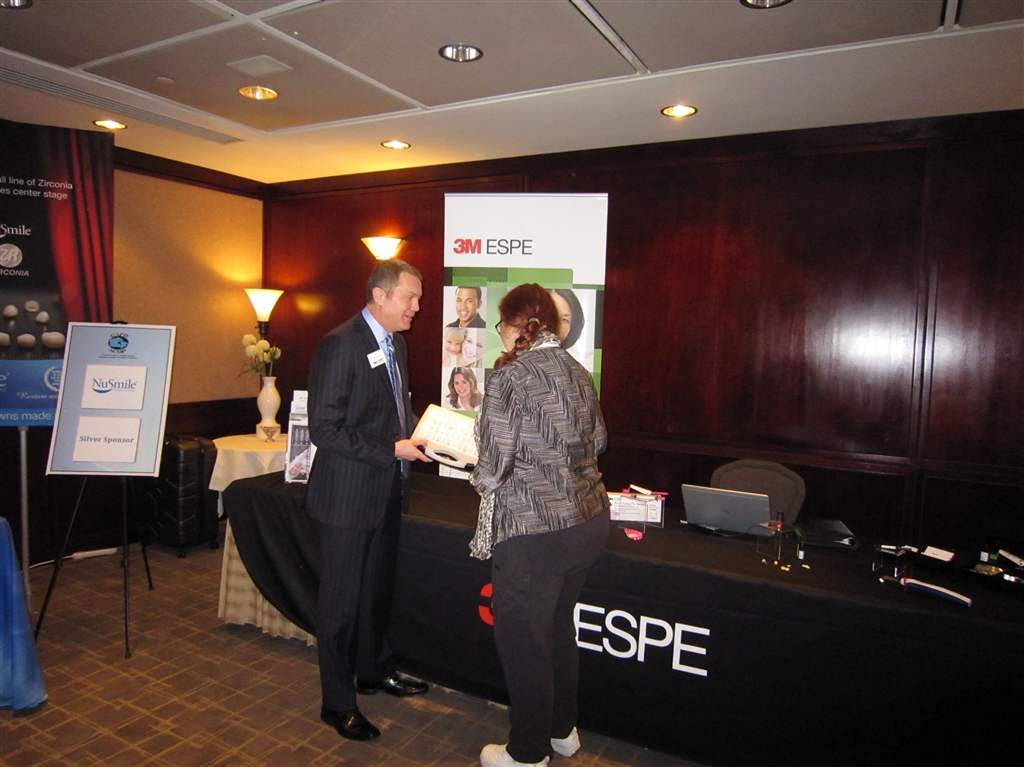 Exhibits
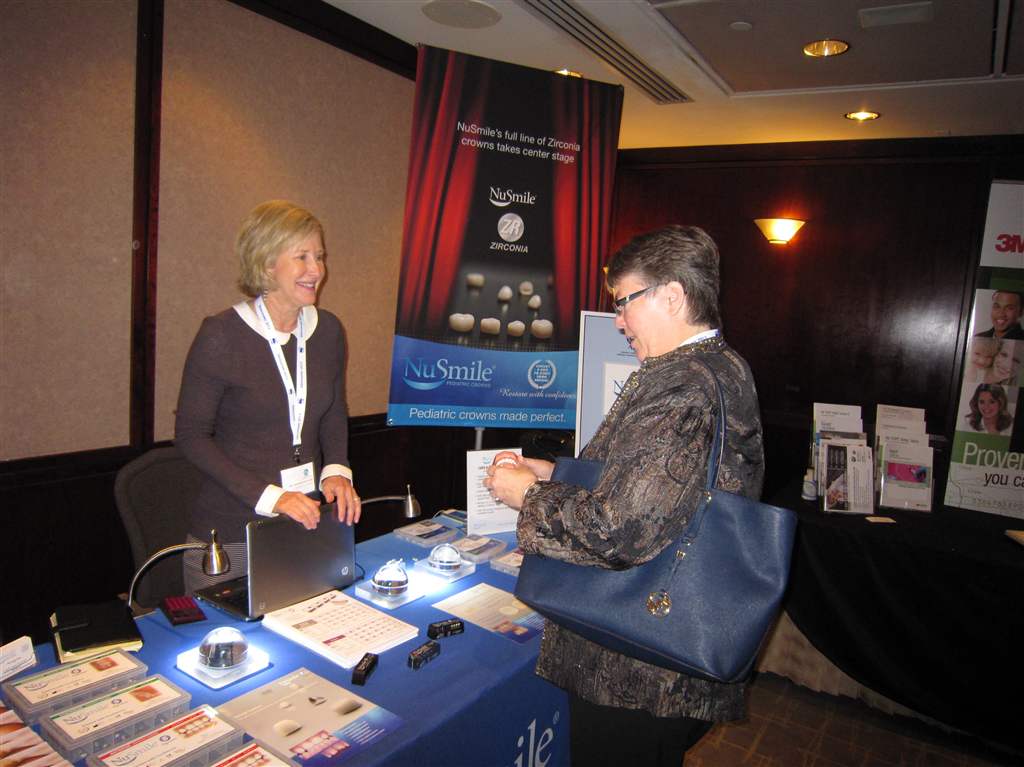 Exhibits
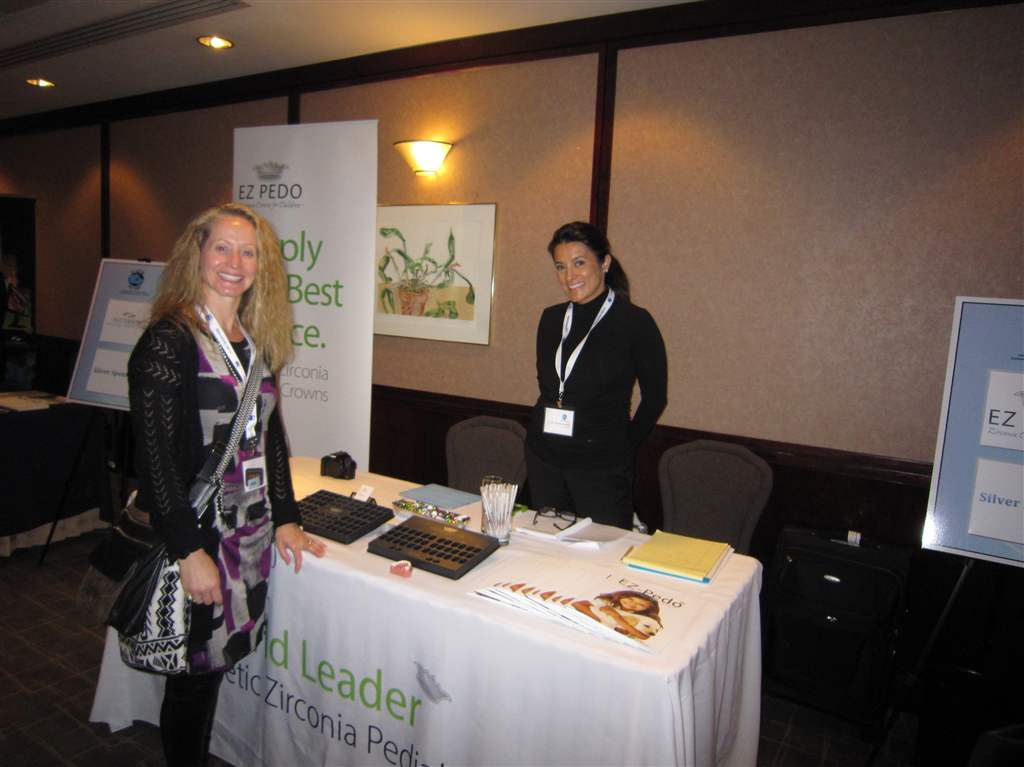 Exhibits
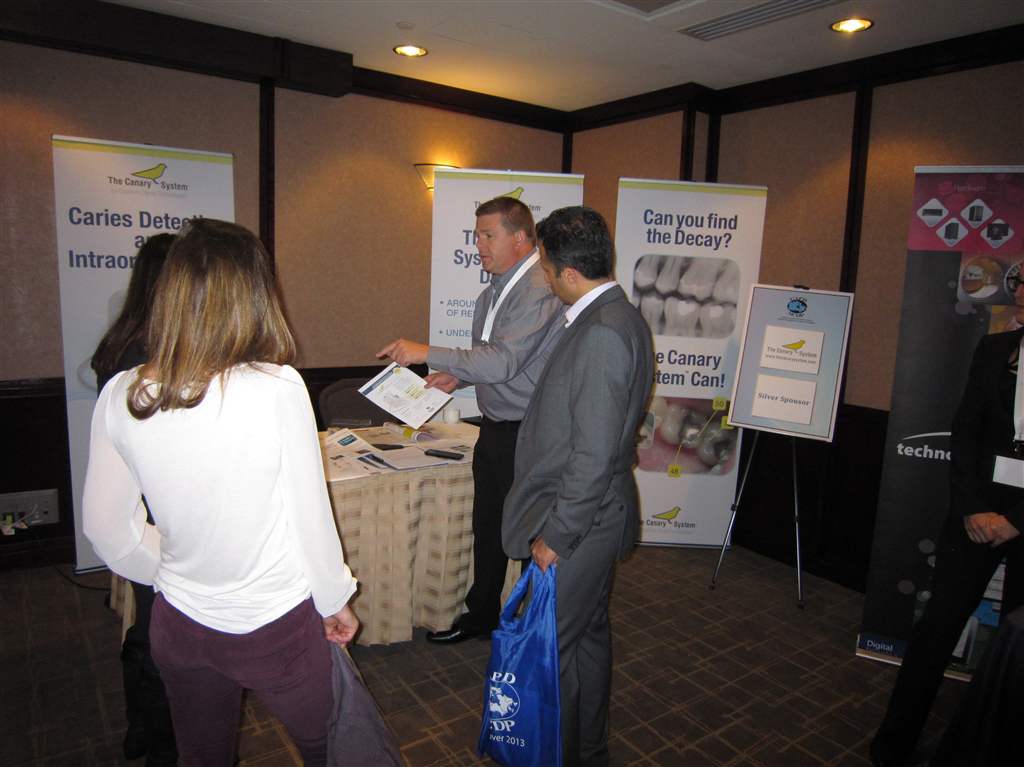 Exhibits
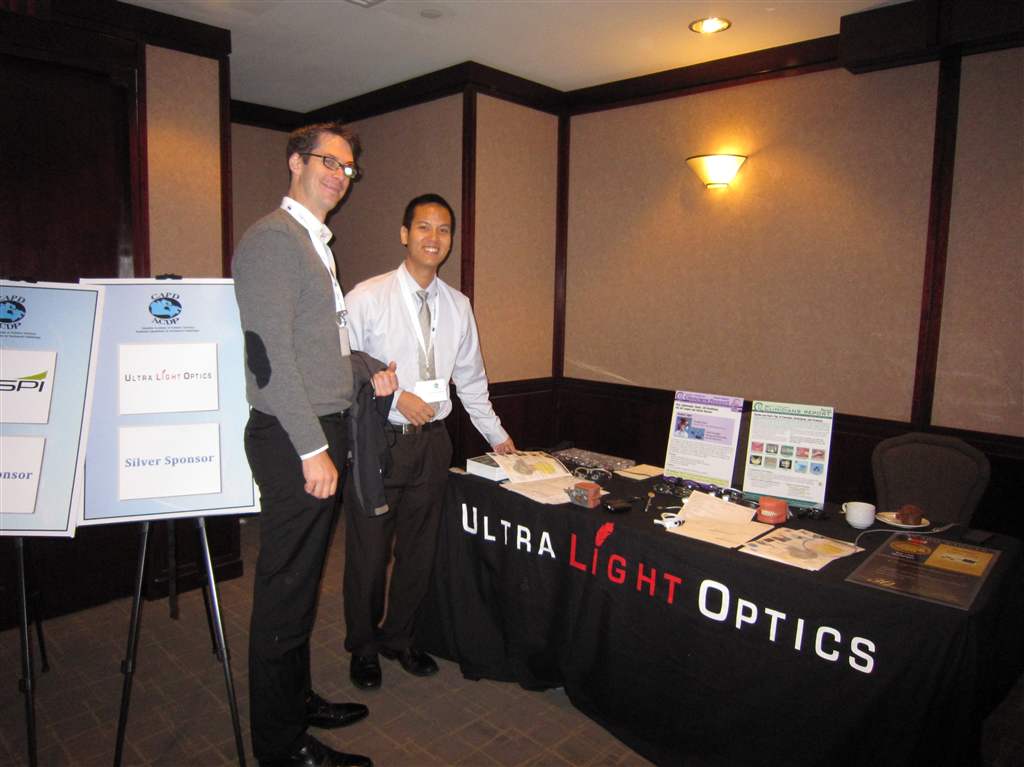 Exhibits
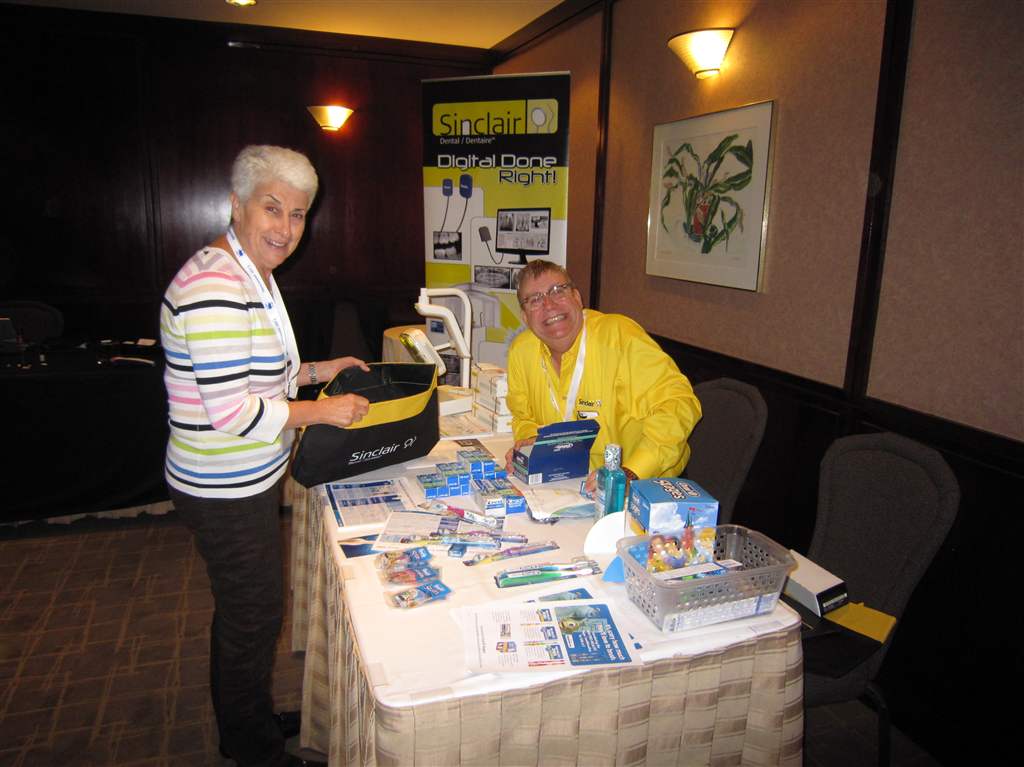 Exhibits
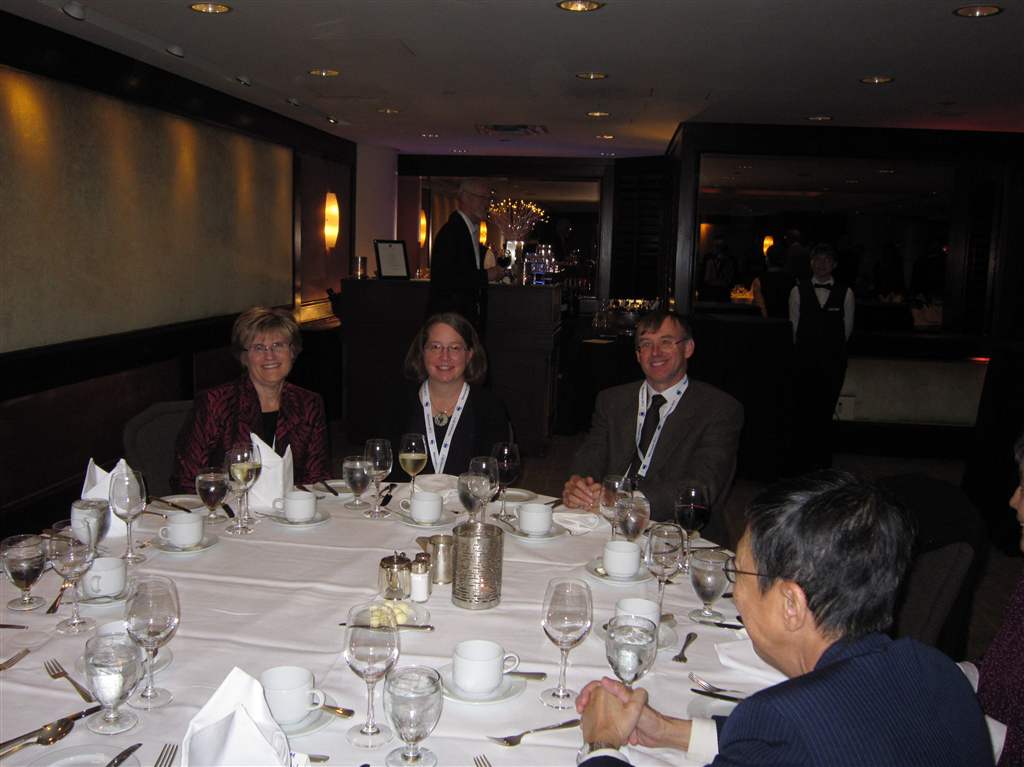 Gala Dinner
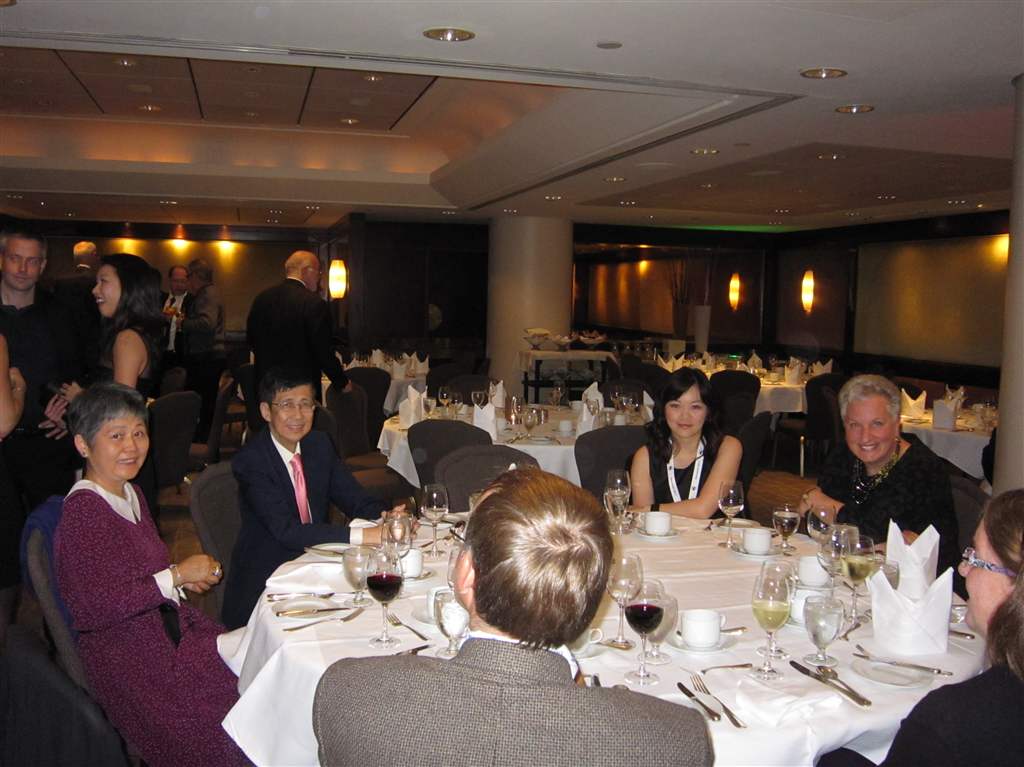 Gala Dinner
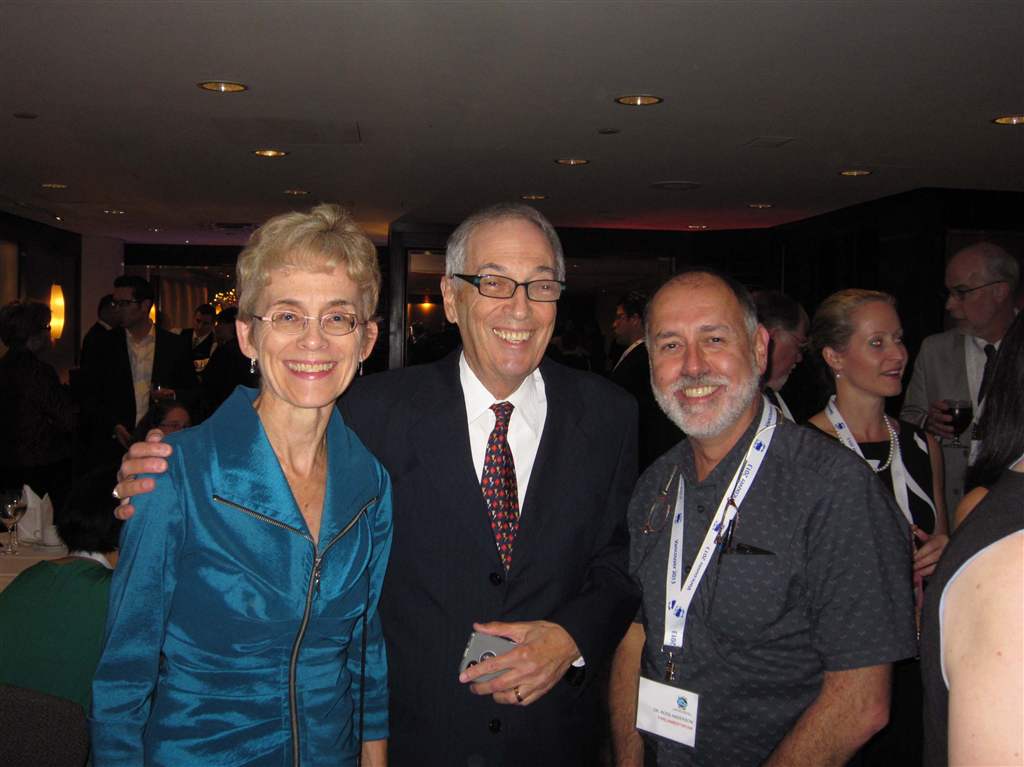 Gala Dinner
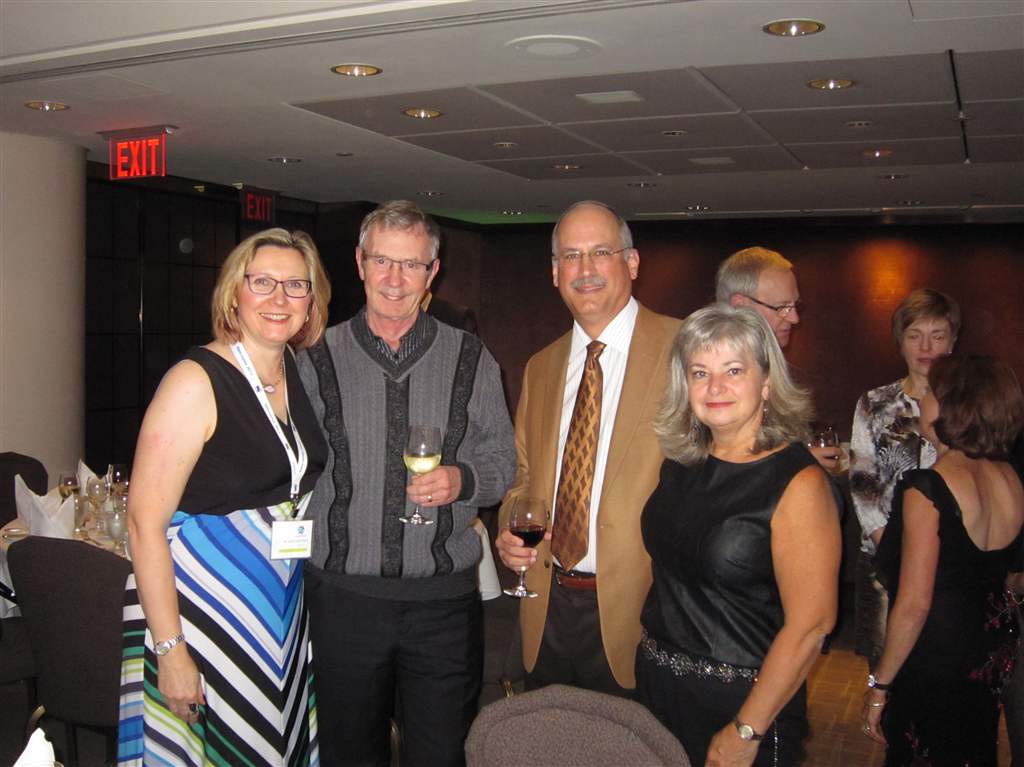 Gala Dinner
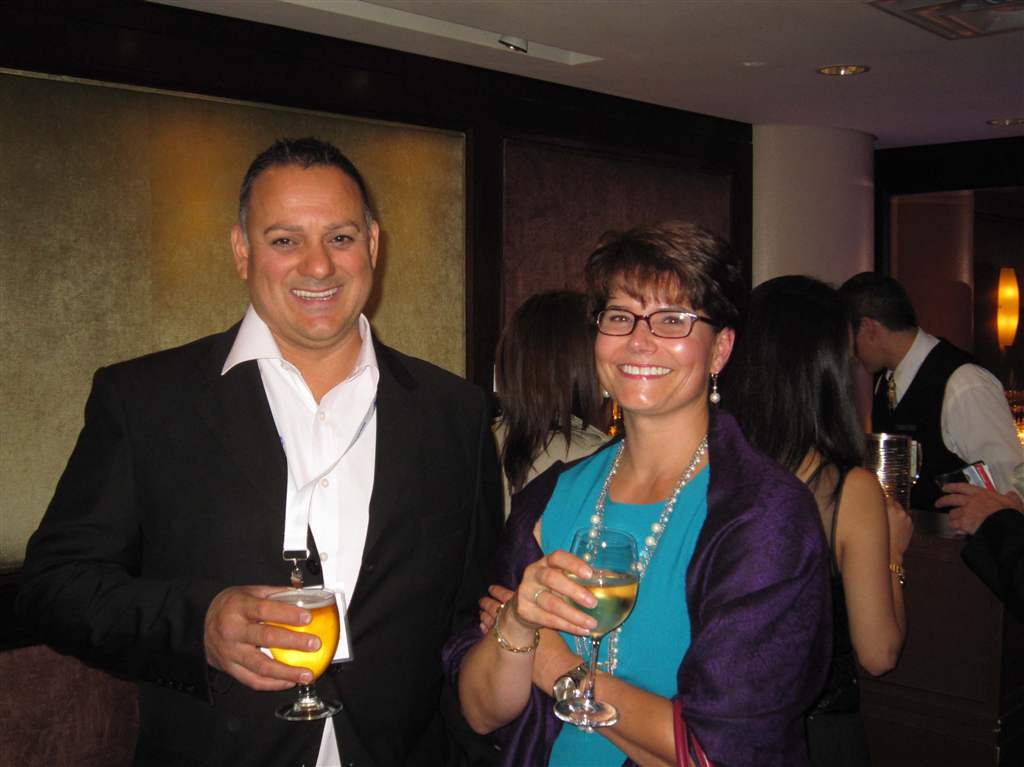 Gala Dinner
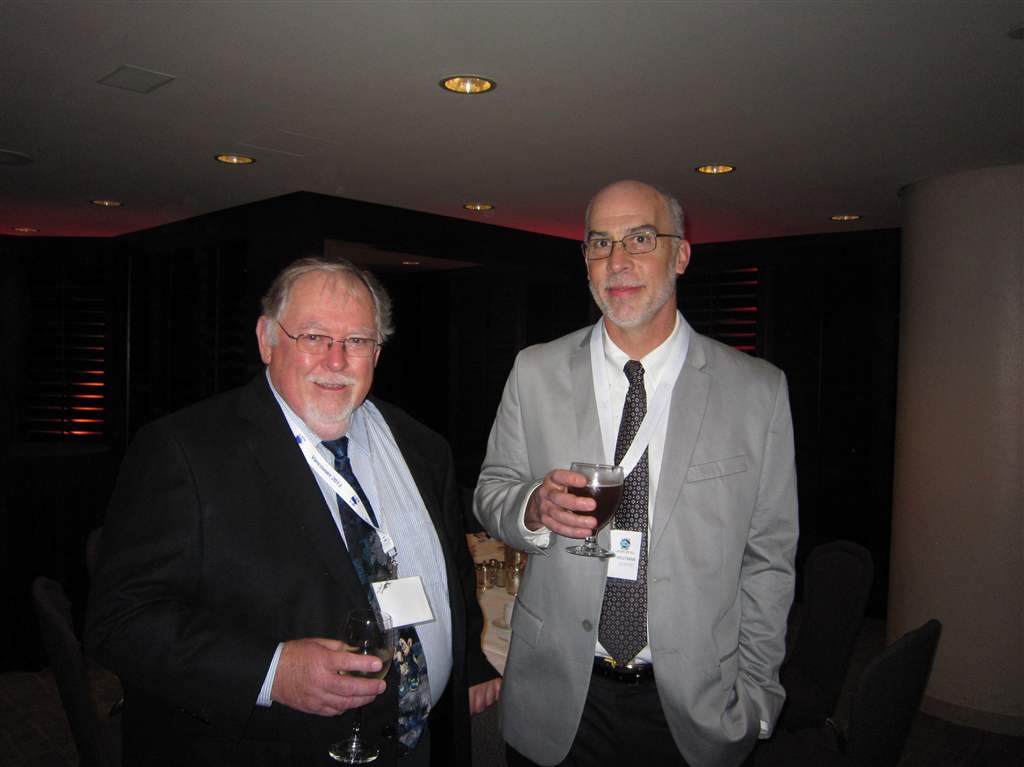 Gala Dinner
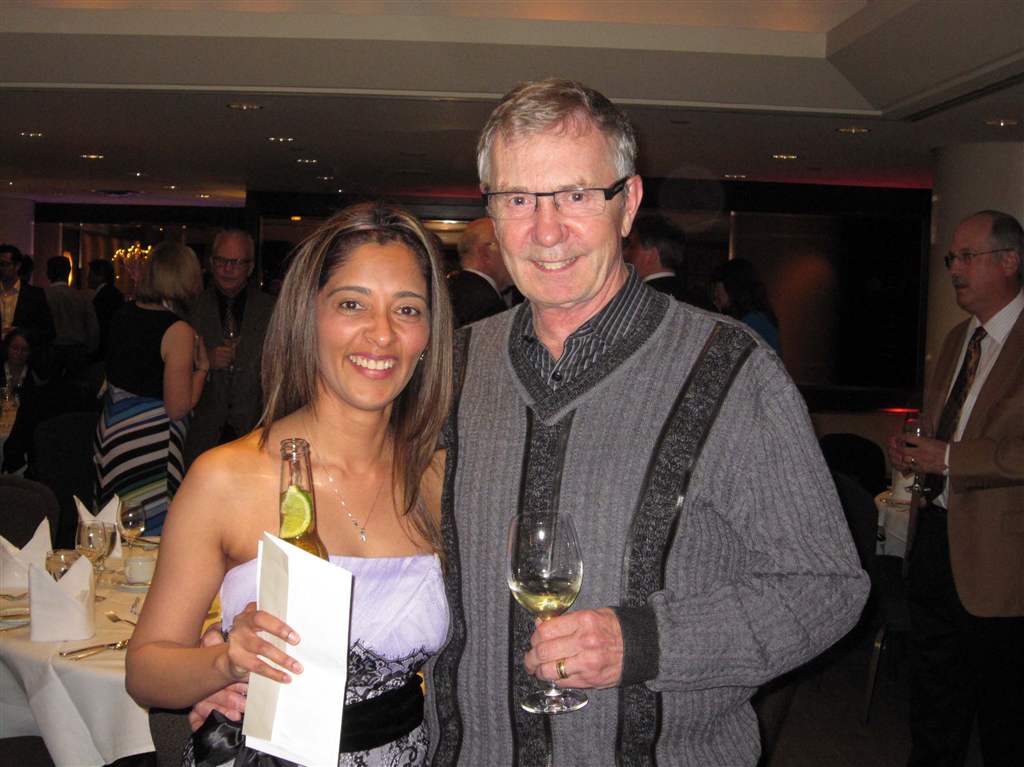 Gala Dinner
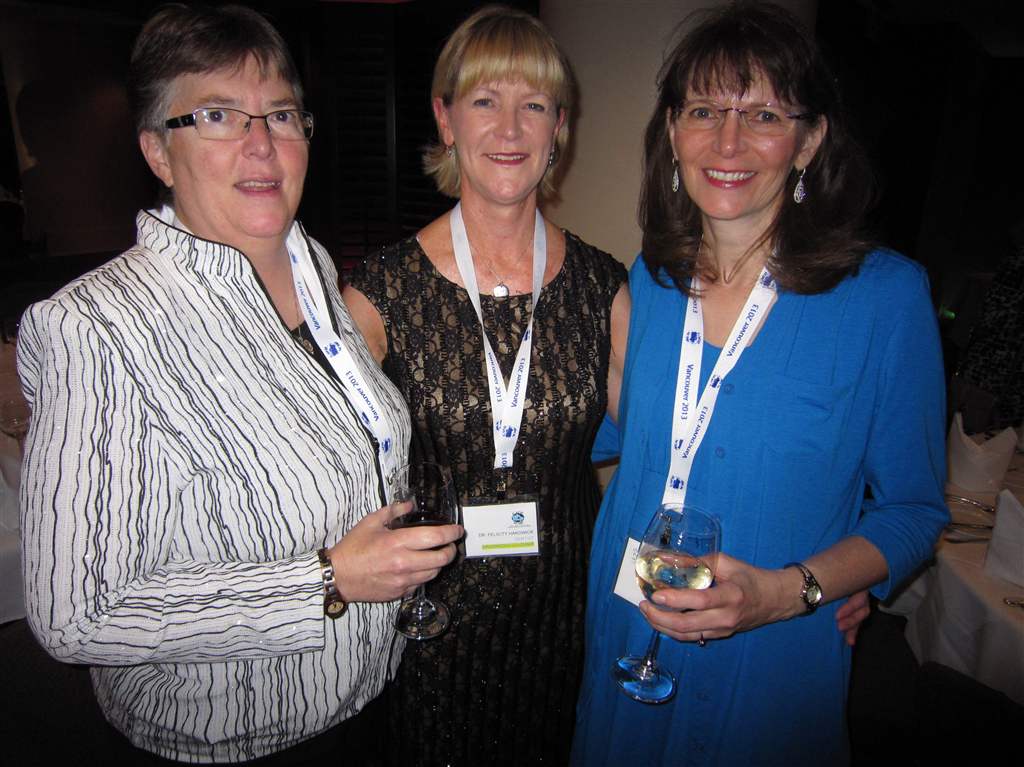 Gala Dinner
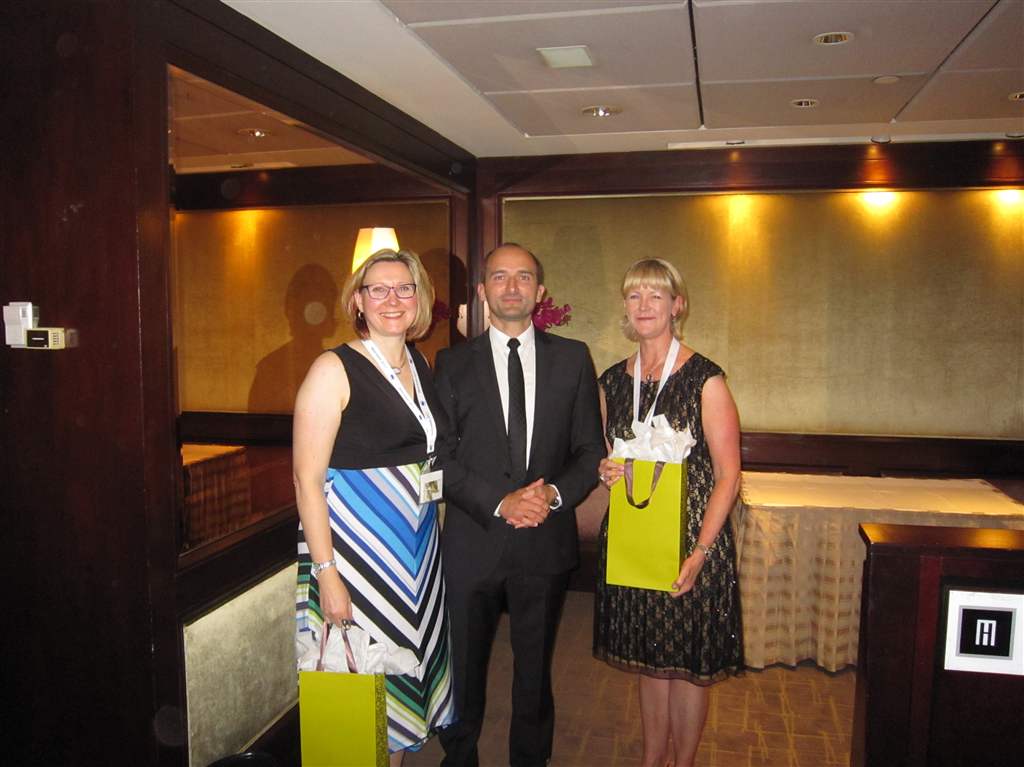 Gala dinner - Drs Gartner, Goralski & Hardwick
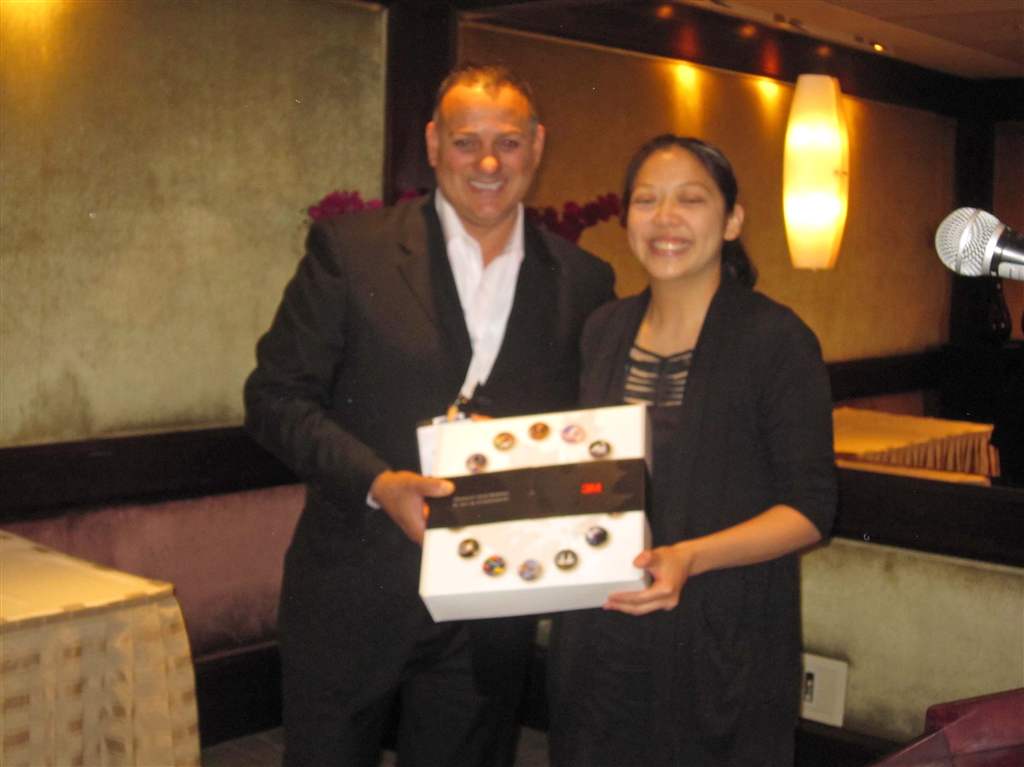 3M ESPE Grad Student Presentations
Mr. Krishna Baichwall presenting to Dr. Trang Nguyen
Winner of the 3rd Year 3M-ESPE Graduate Research Presentation
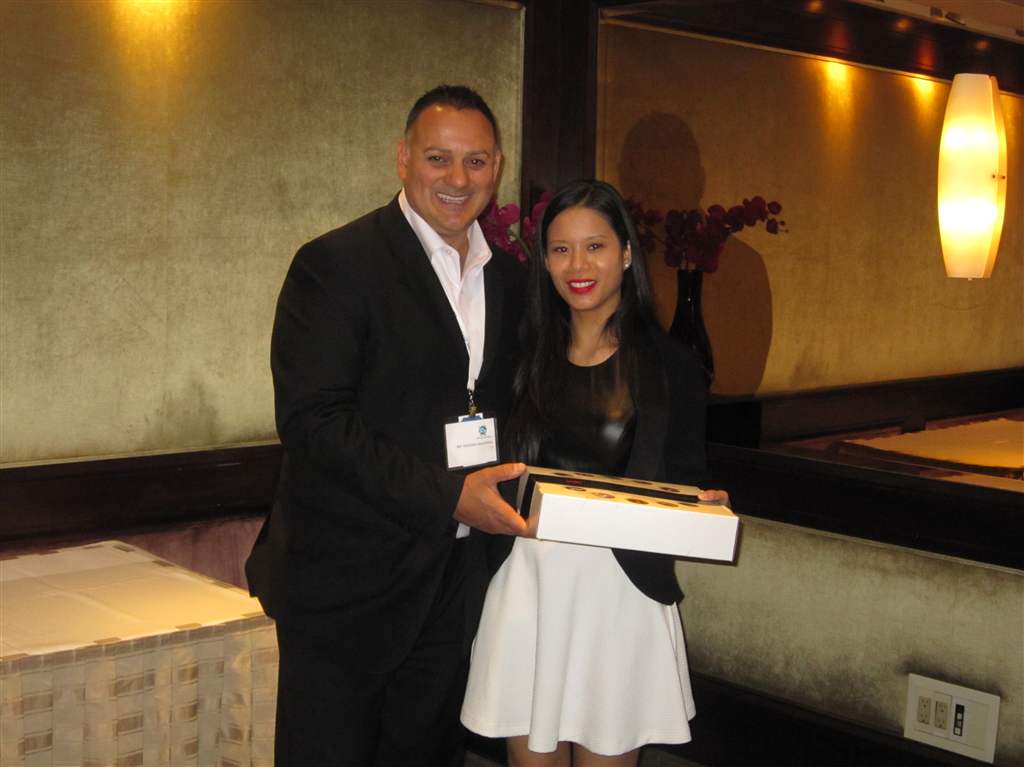 3M ESPE Grad Student Presentations
Mr. Baichwal presenting to Dr. Aimee Castro 
Winner of the 2nd Year 3m-ESPS Graduate Research Presentation
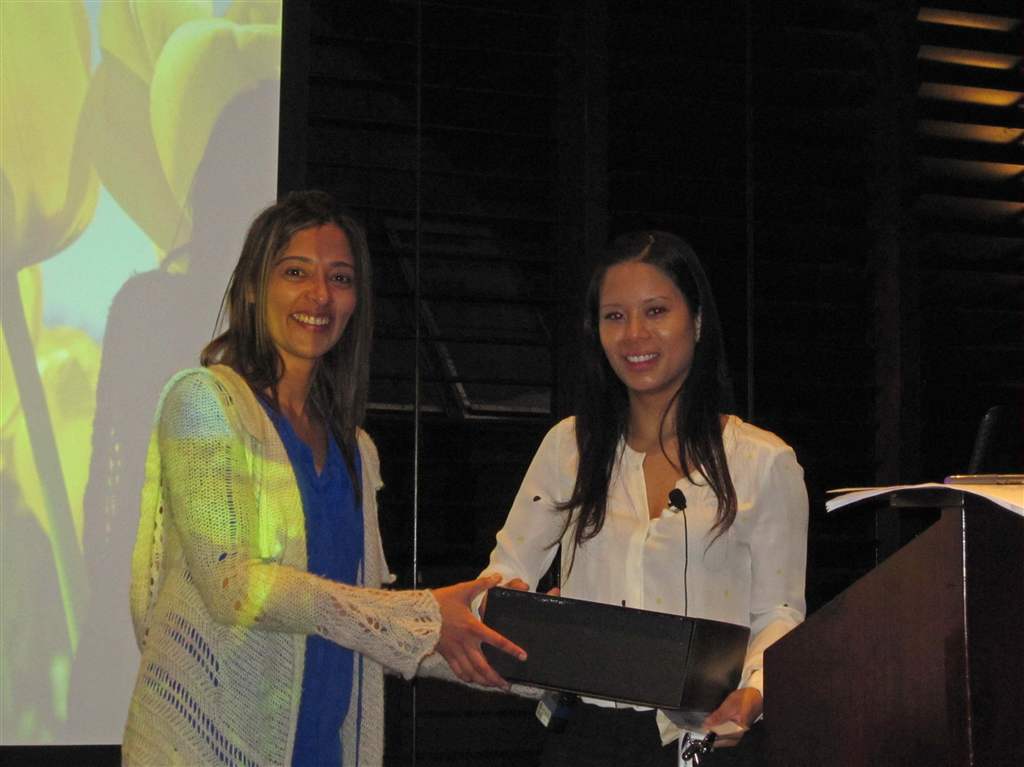 3M ESPE Grad Student Presentations
Dr. Zahra Kurji (Scientific Chair) and Dr. Aimee Castro
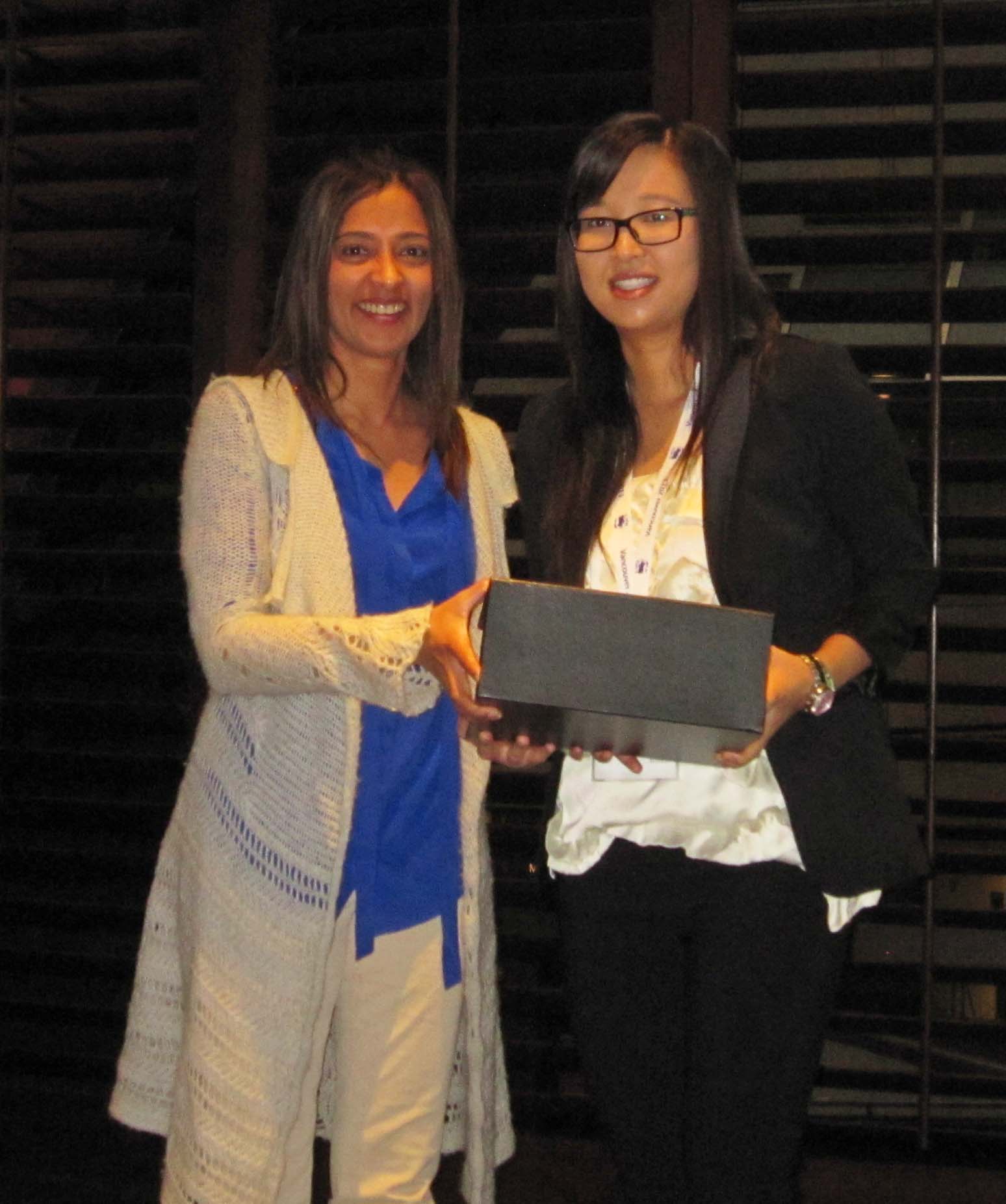 Graduate Student Presentations
Dr. Zahra Kurji and Dr. Jamie Ong
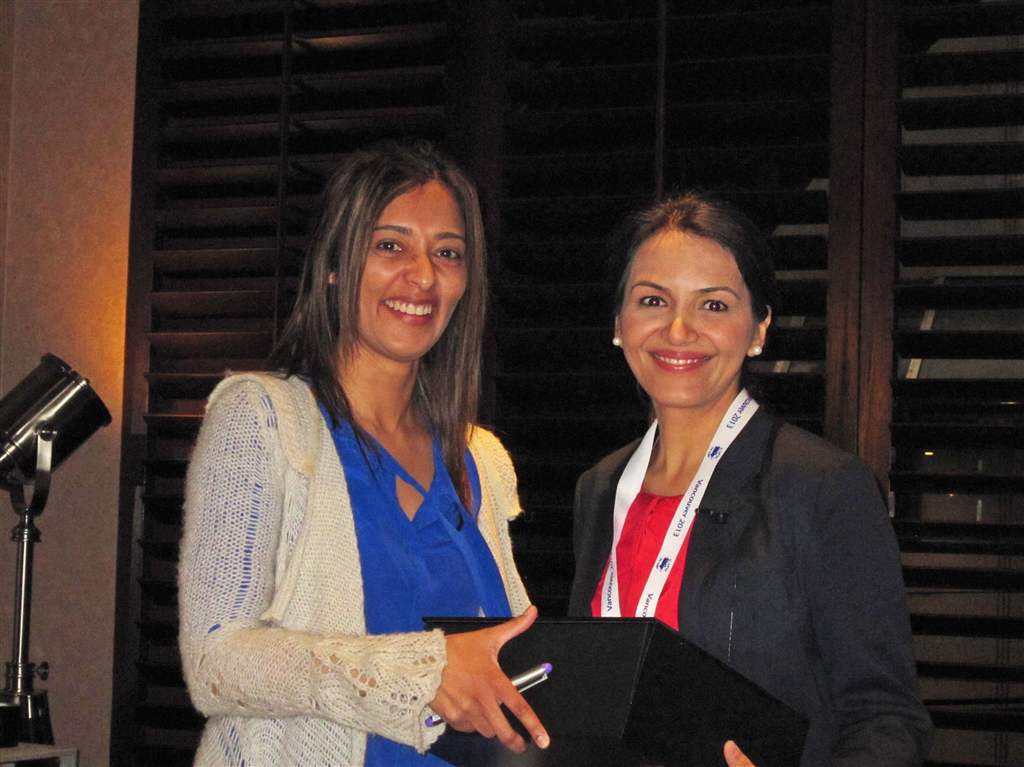 Graduate Student Presentations
Dr. Zahra Kurji and Dr. Anoushe Sekhavat
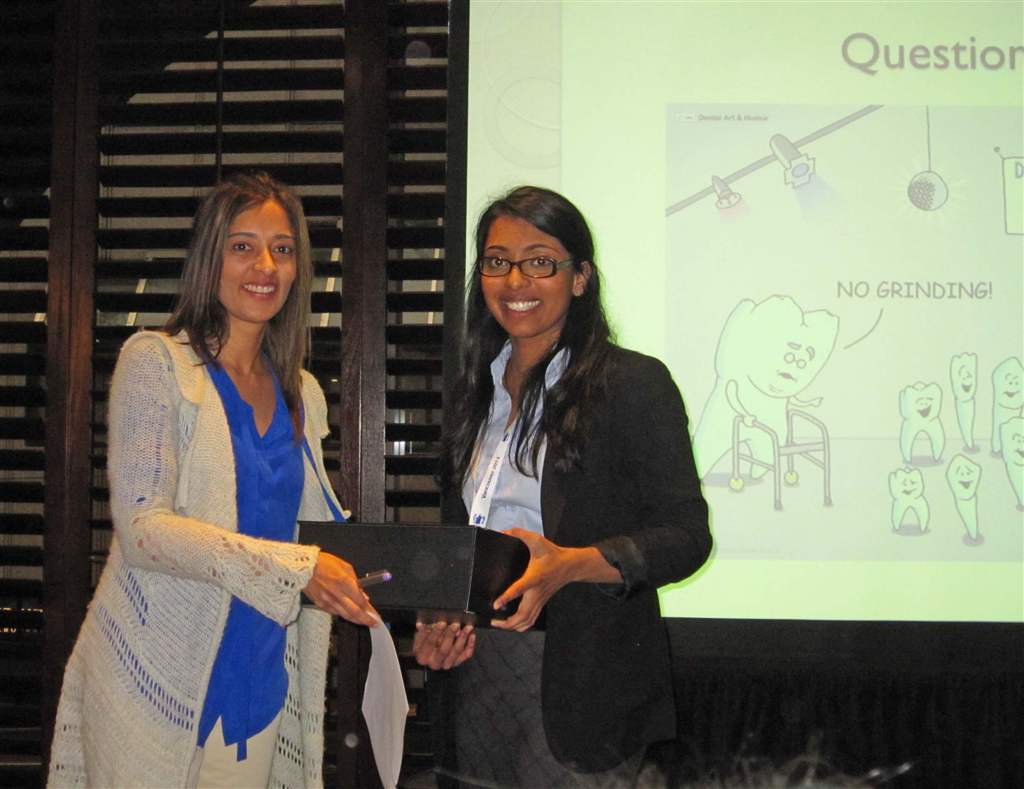 Graduate Student Presentations
Dr. Zahra Kurji and Dr. Rae Verughese
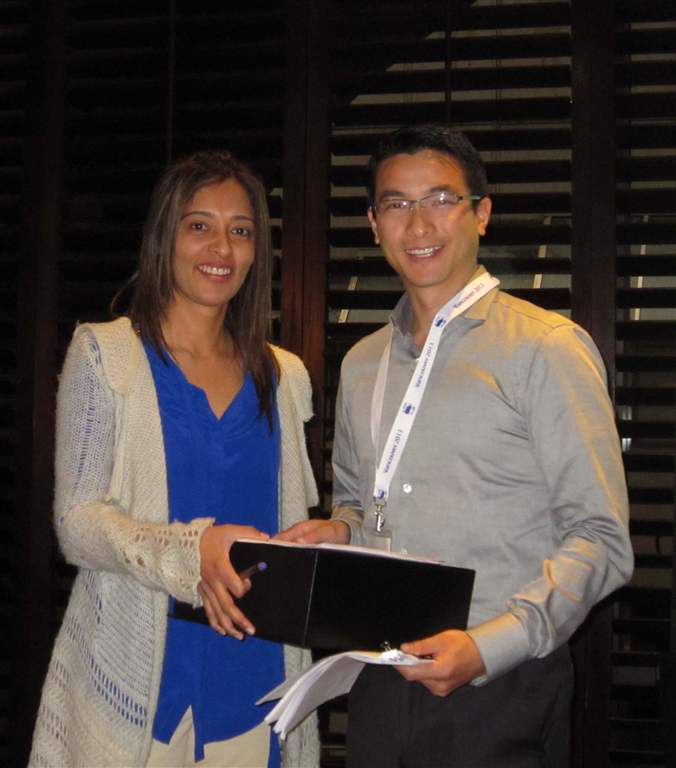 Graduate Student Presentations
Dr. Zahra Kurji and Dr. Carter Ng
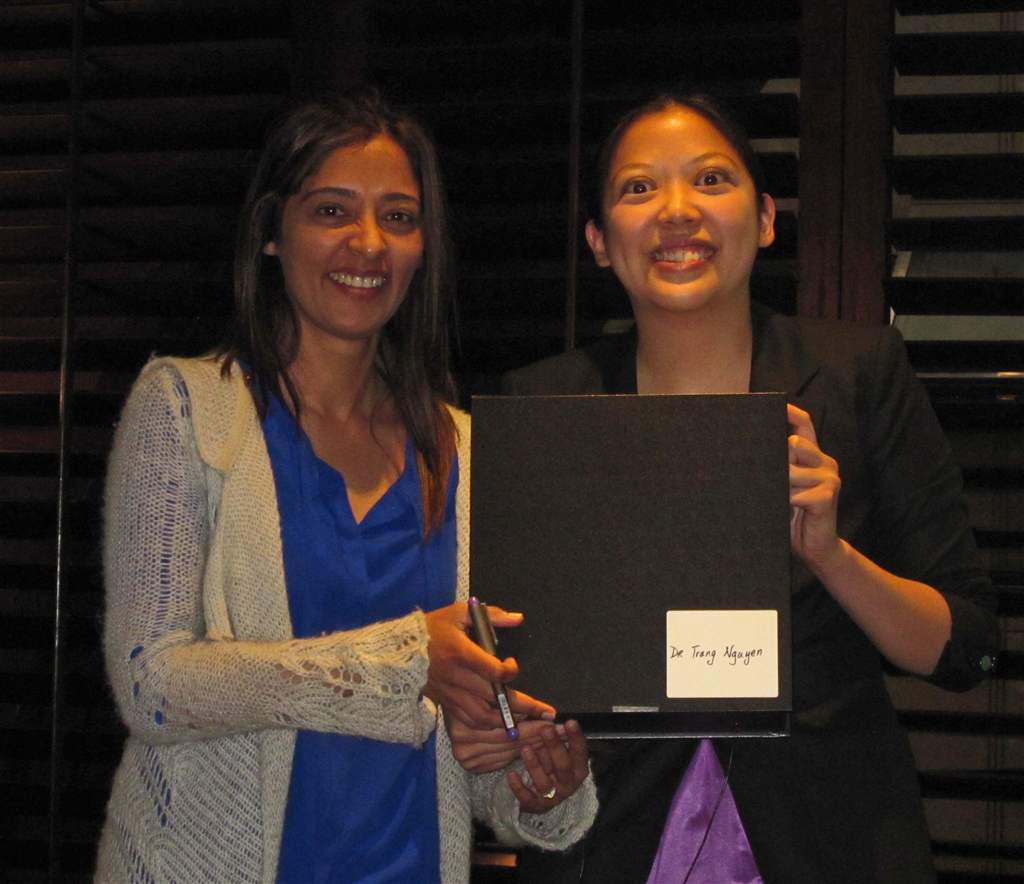 Graduate Student Presentations
Dr. Zahra Kurji and Dr. Trang Nguyen
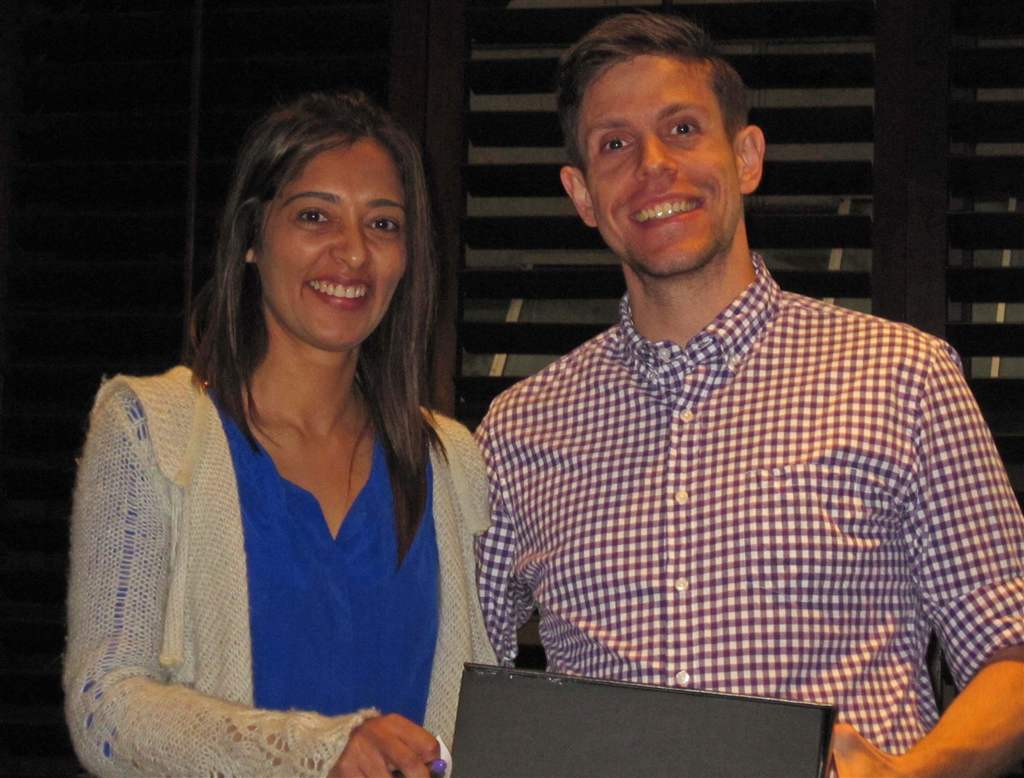 Graduate Student Presentations
Dr. Zahra Kurji and Dr. Darsi Perusini
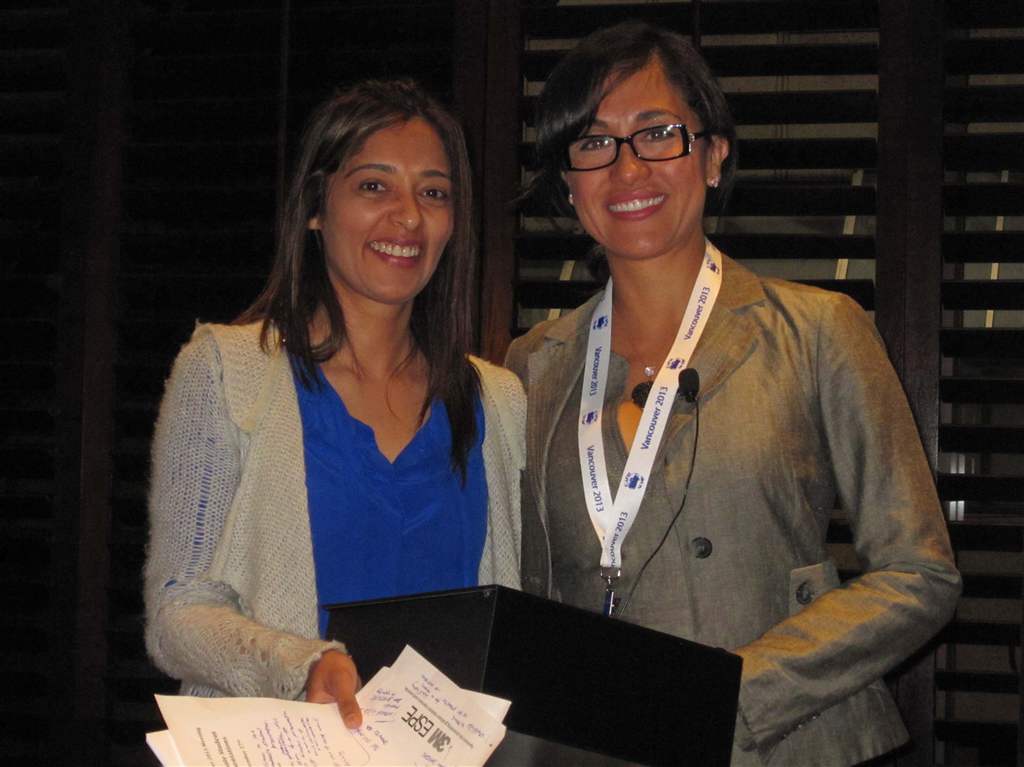 Graduate Student Presentations
Dr. Zahra Kurji and Dr. Nancy Vertel
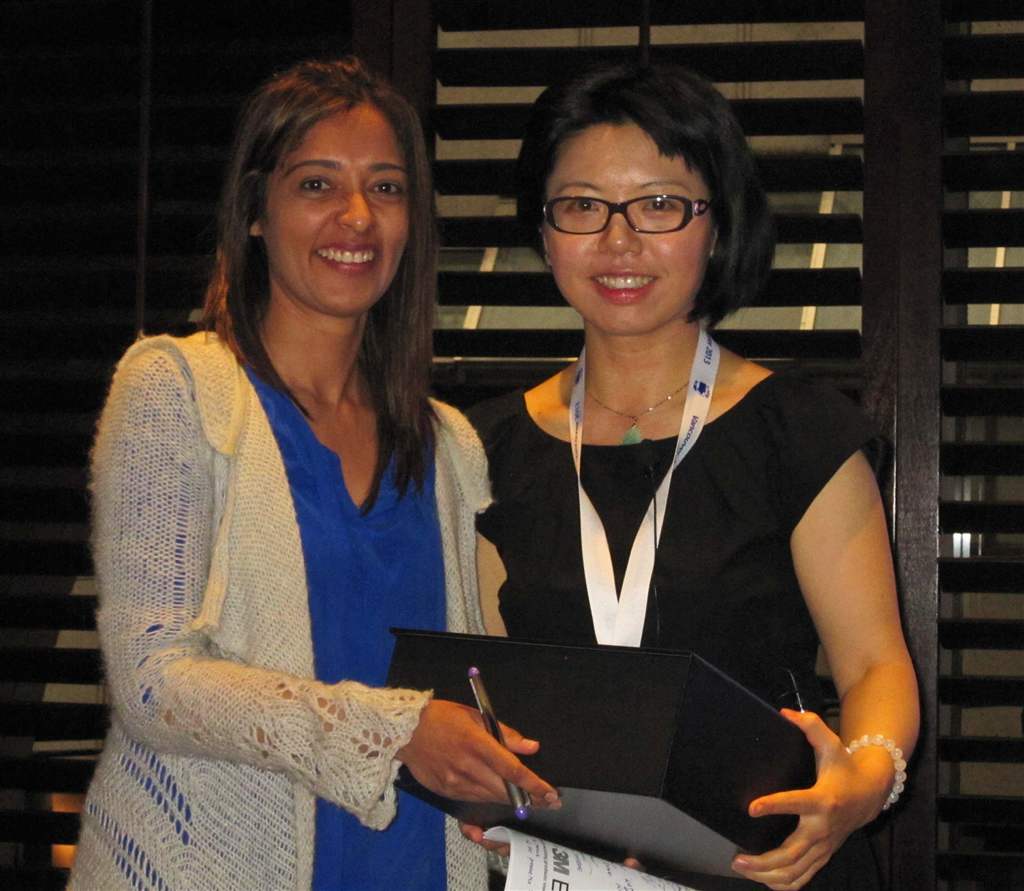 Graduate Student Presentations
Dr. Zahra Kurji and Dr. MH Zhao
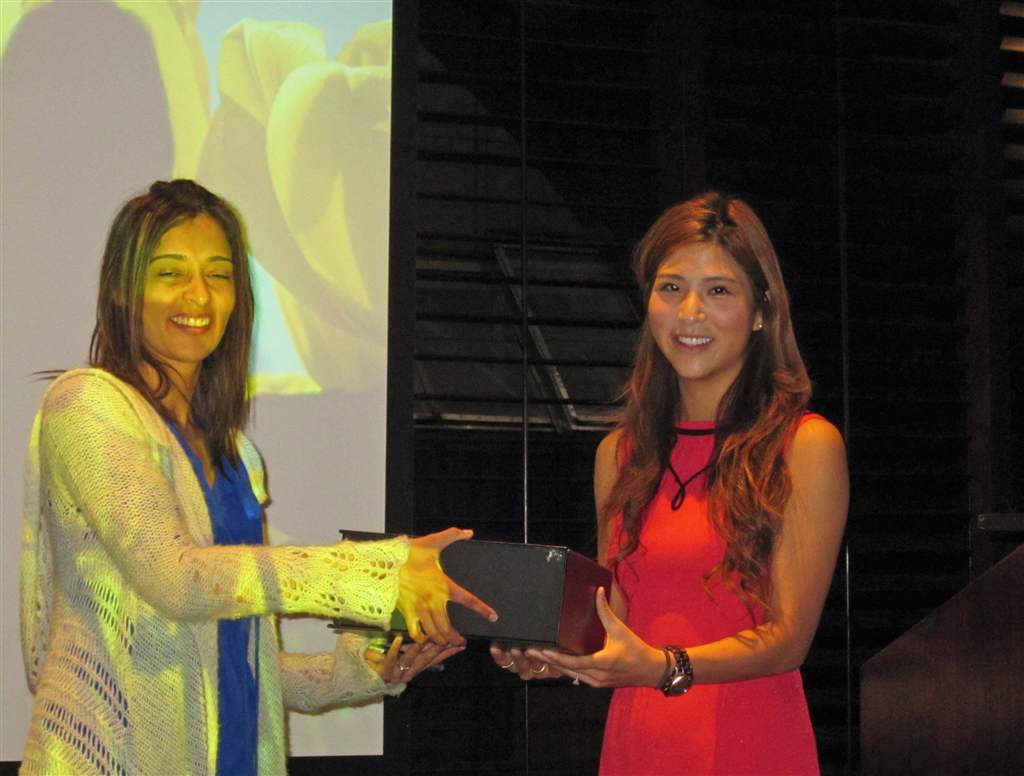 Graduate Student Presentations
Dr. Zahra Kurji and Dr. Ella Choi
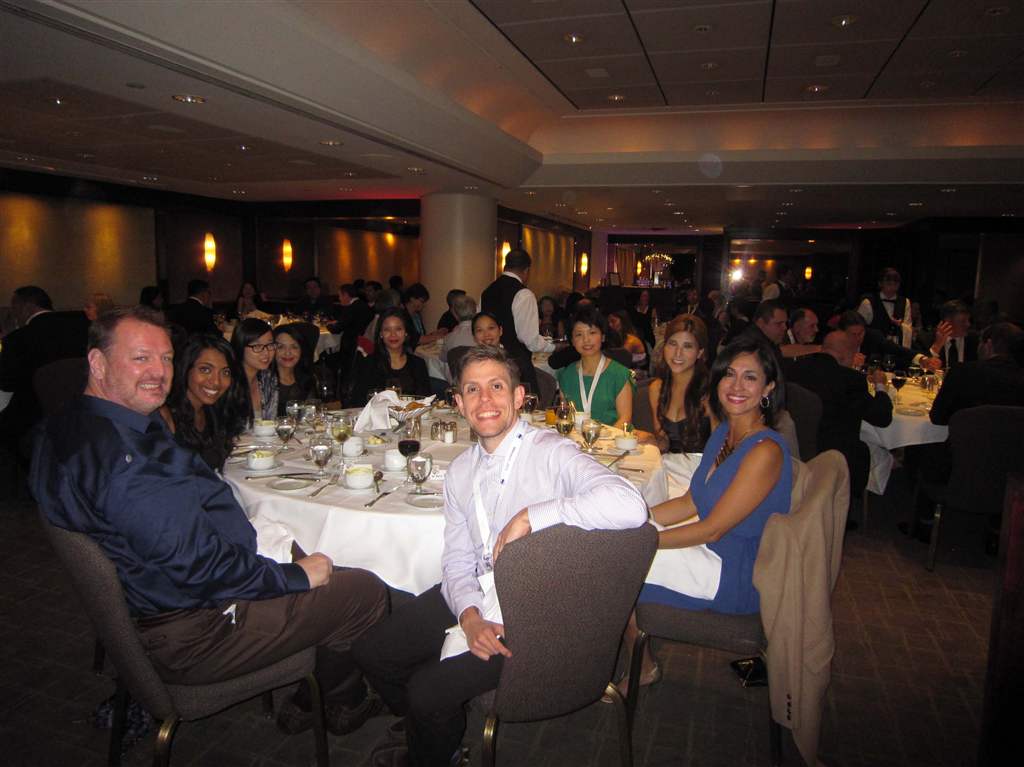 CAPD/ACDP Members
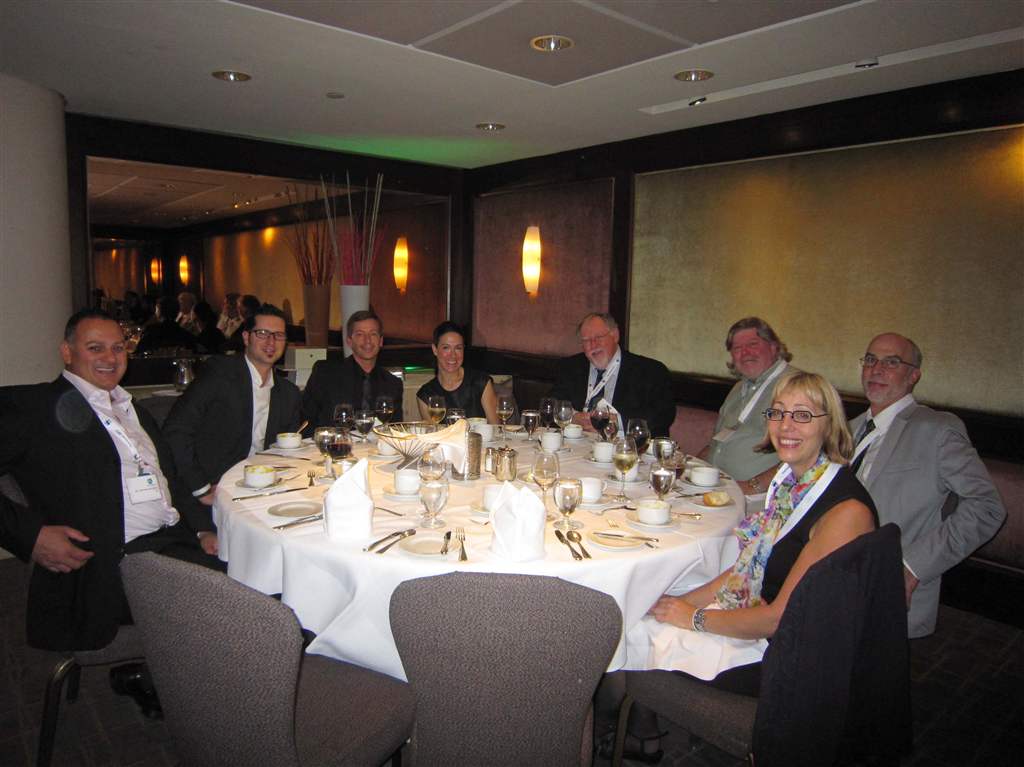 CAPD/ACDP Members
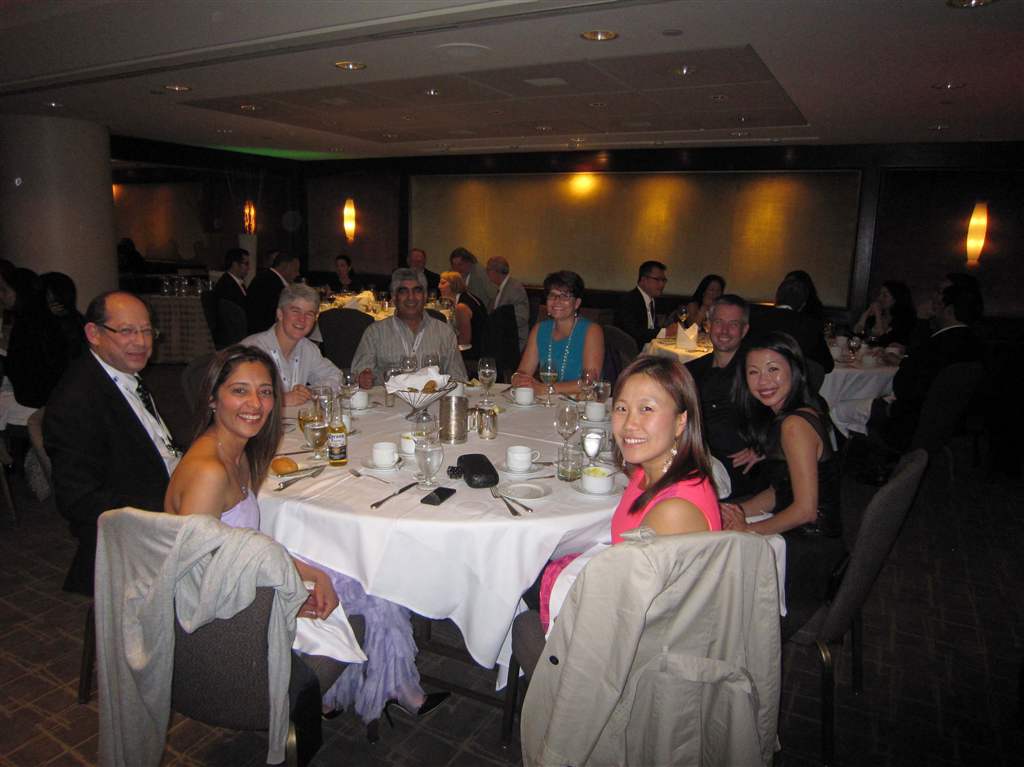 CAPD/ACDP Members
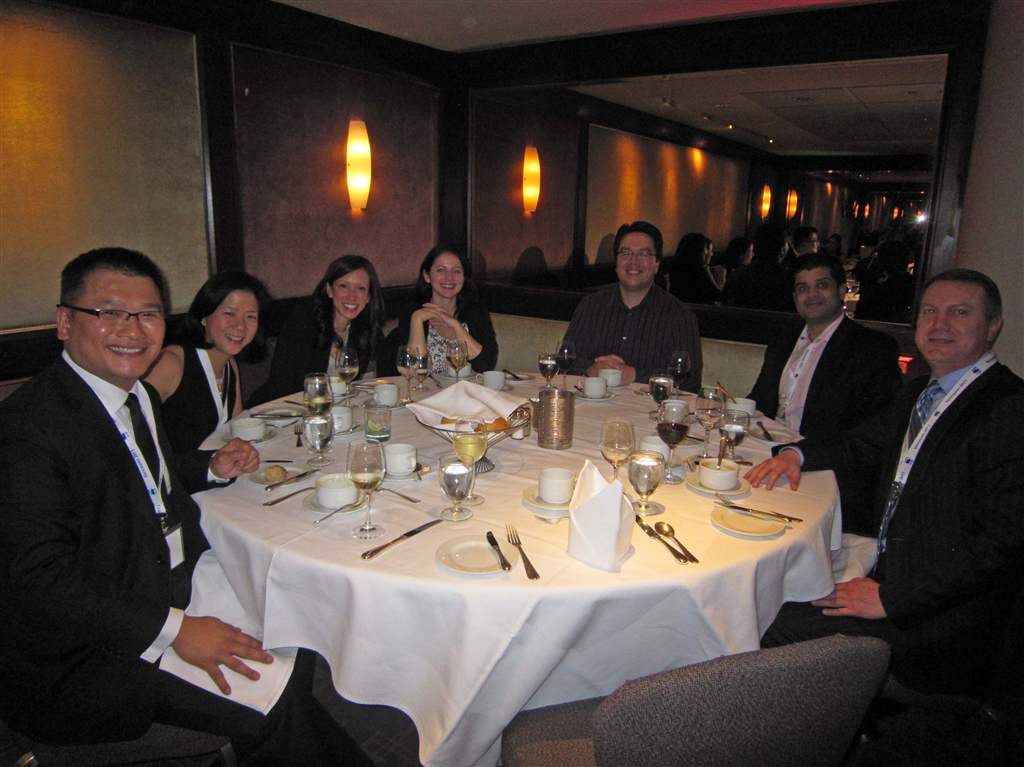 CAPD/ACDP Members
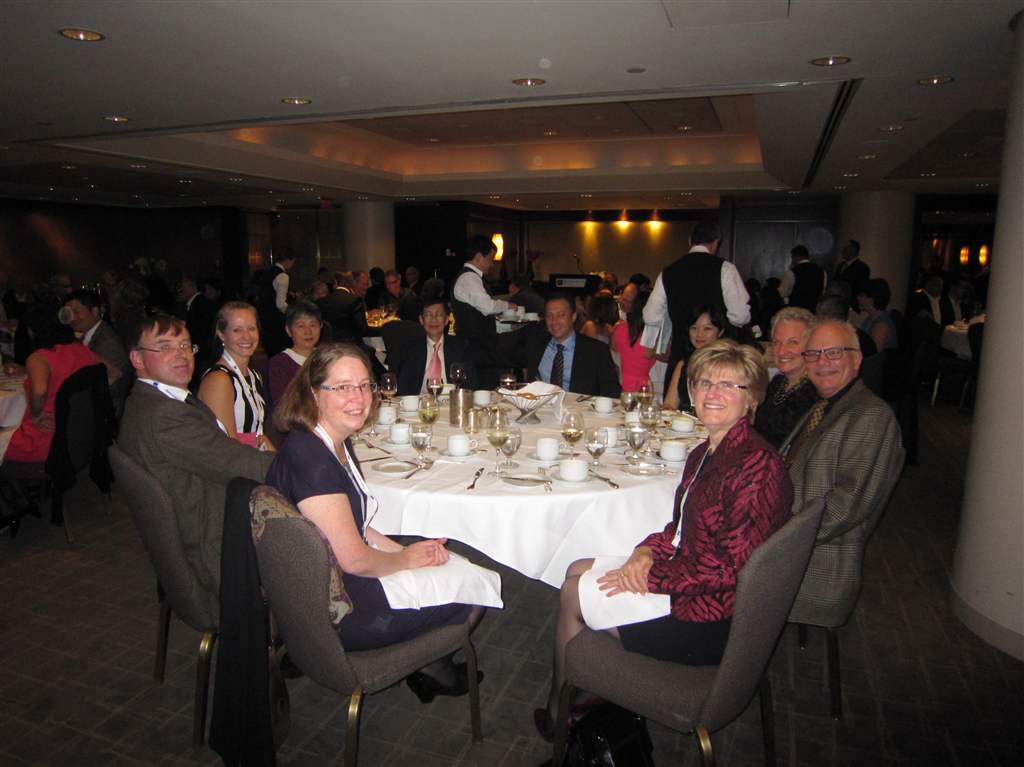 CAPD/ACDP Members
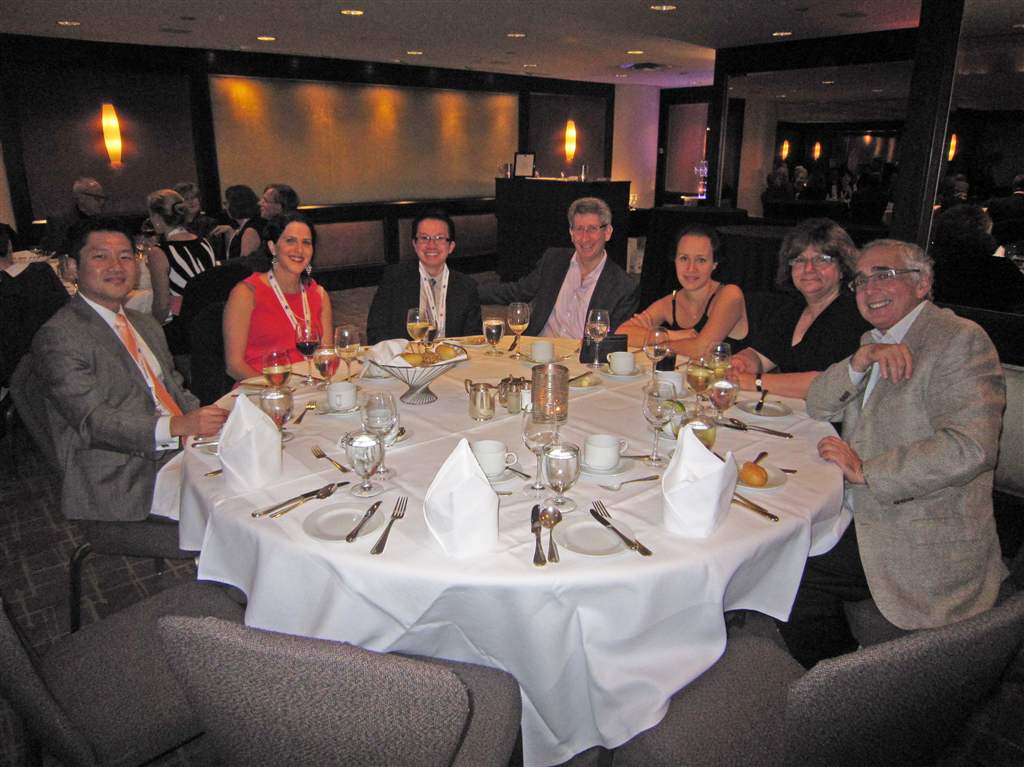 CAPD/ACDP Members
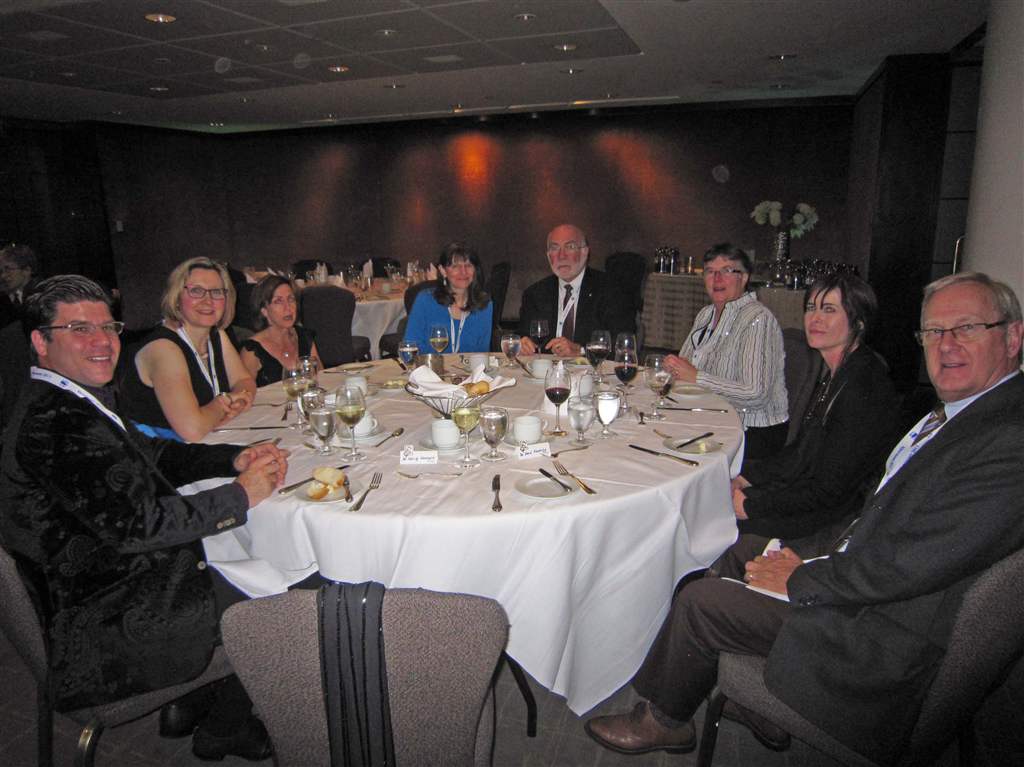 CAPD/ACDP Members
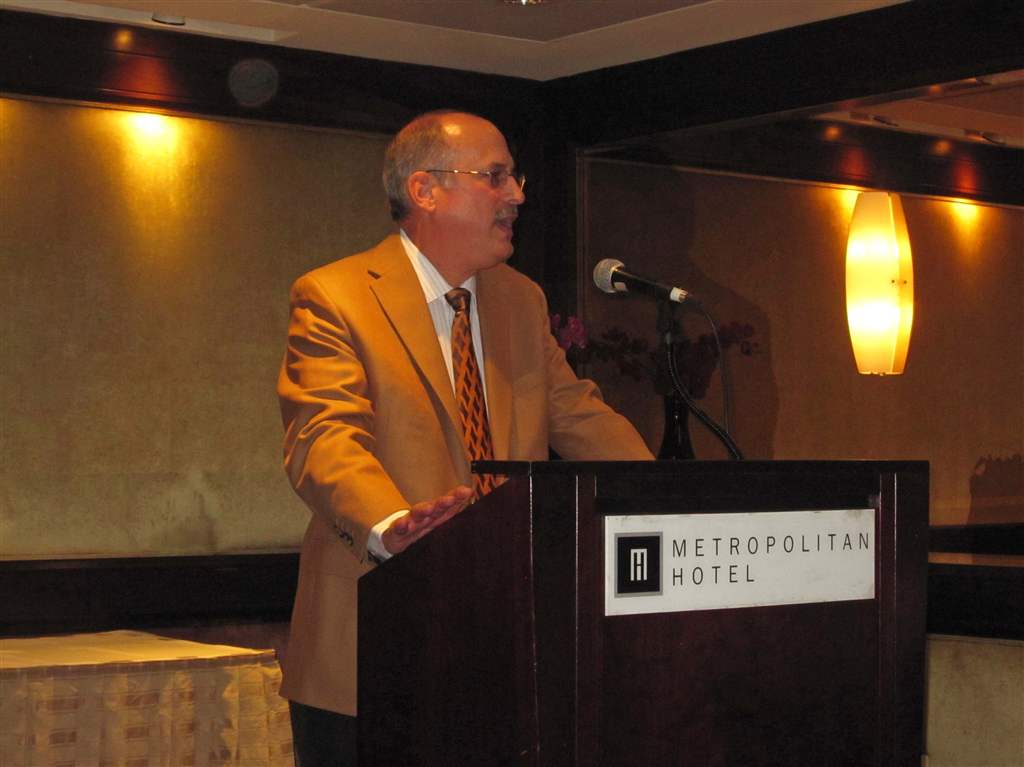 Dr. Ed Moody, AAPD President-Elect
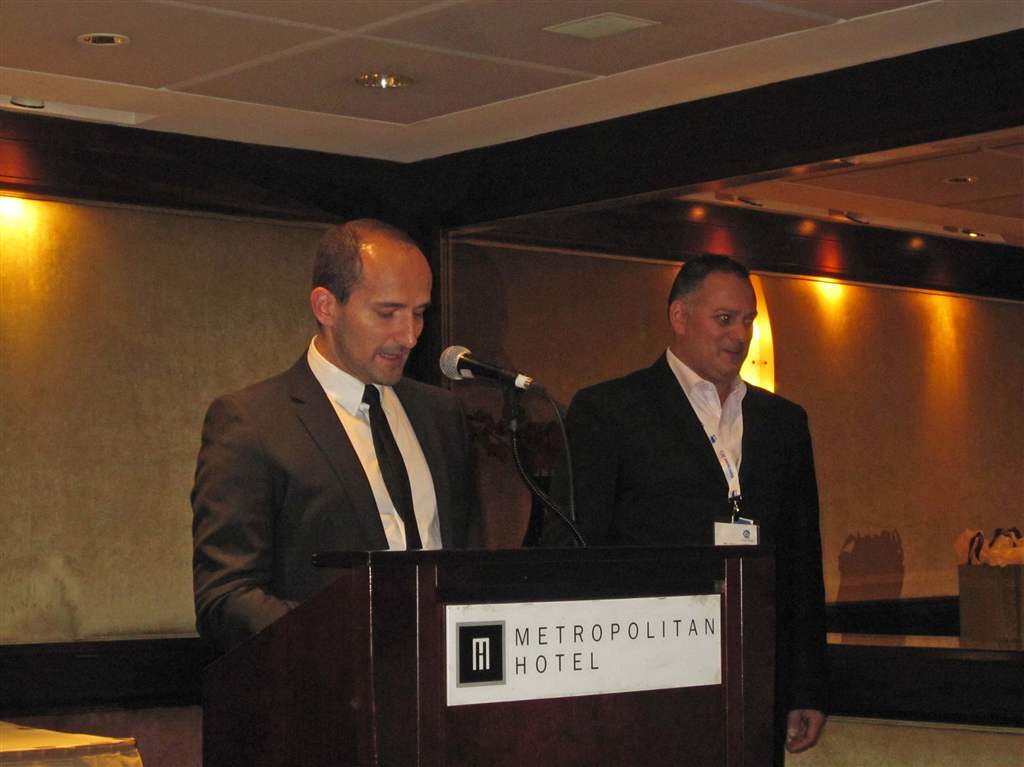 Dr. Michal Goralski, CAPD-ACDP Pesident           with Mr. Krishna Baichwal of 3M ESPE
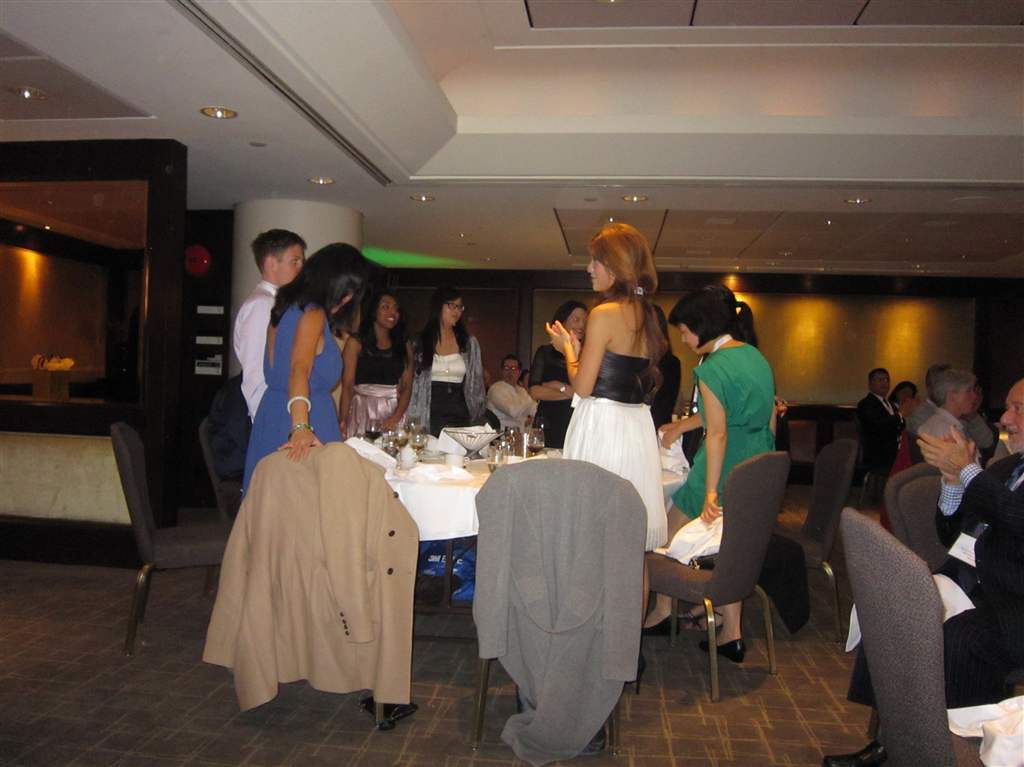 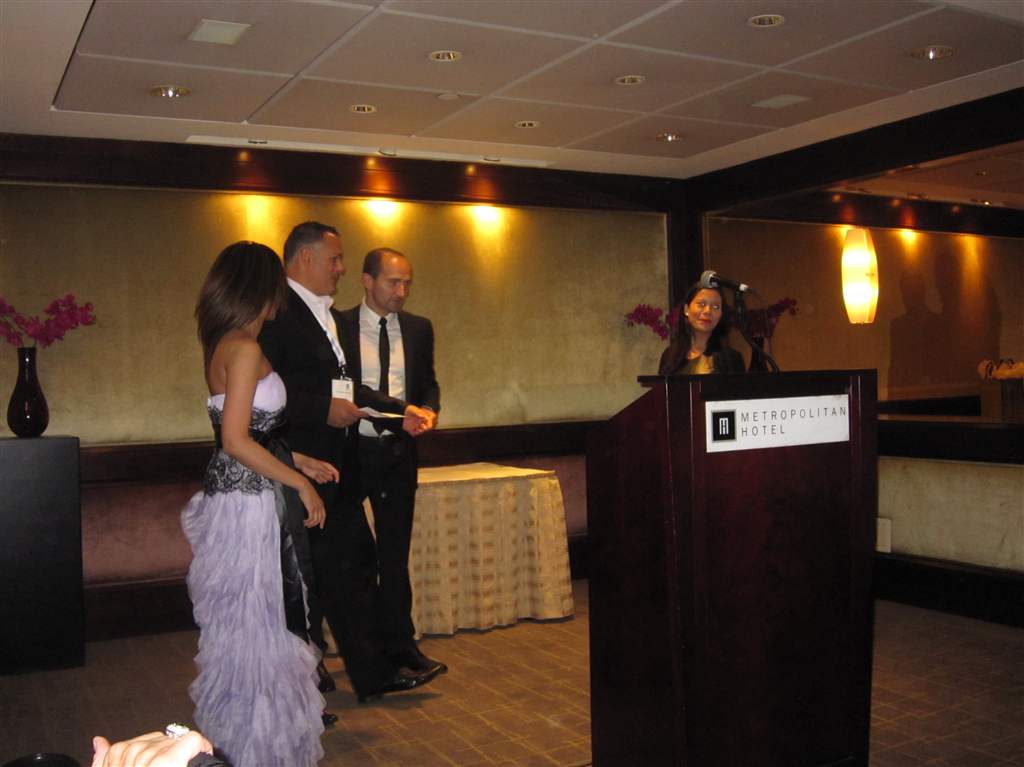 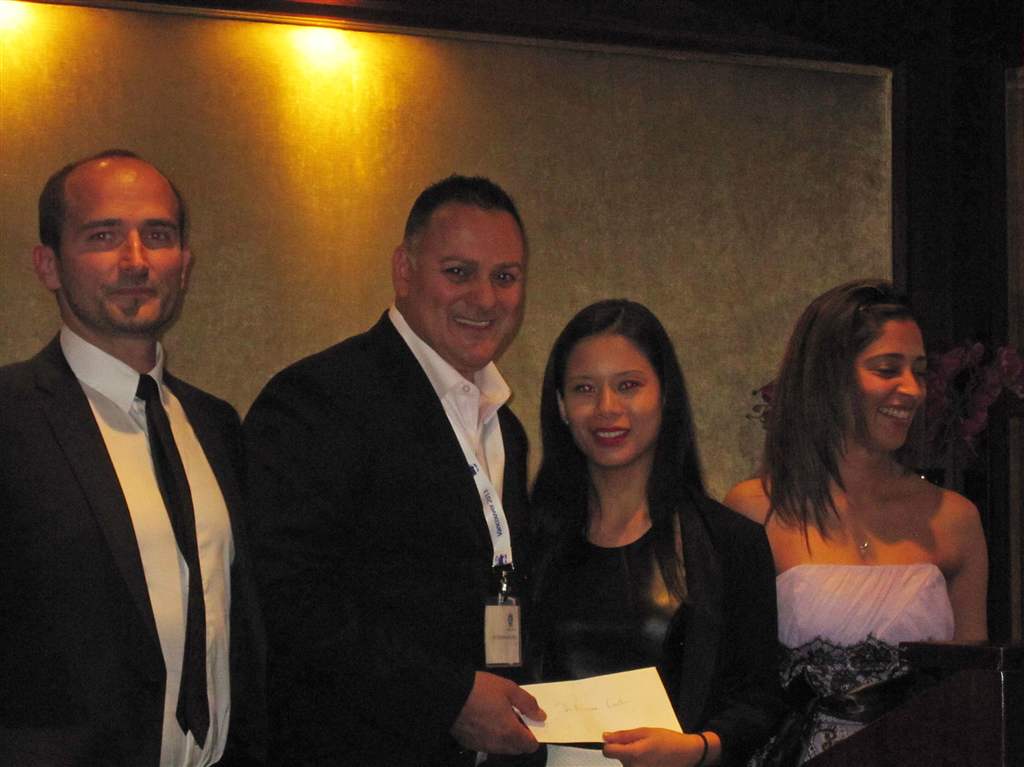 Dr. Michal Goralski, Mr. Krishna Baichwal,                       Dr. Aimee Castro (Winner, Graduate Student Award) and Dr. Zahra Kurji
Thank you to our sustaining 
Sponsor
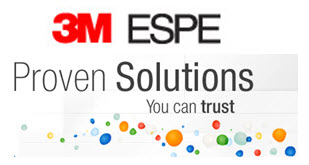 Thank you 
to our Annual Meeting sponsors
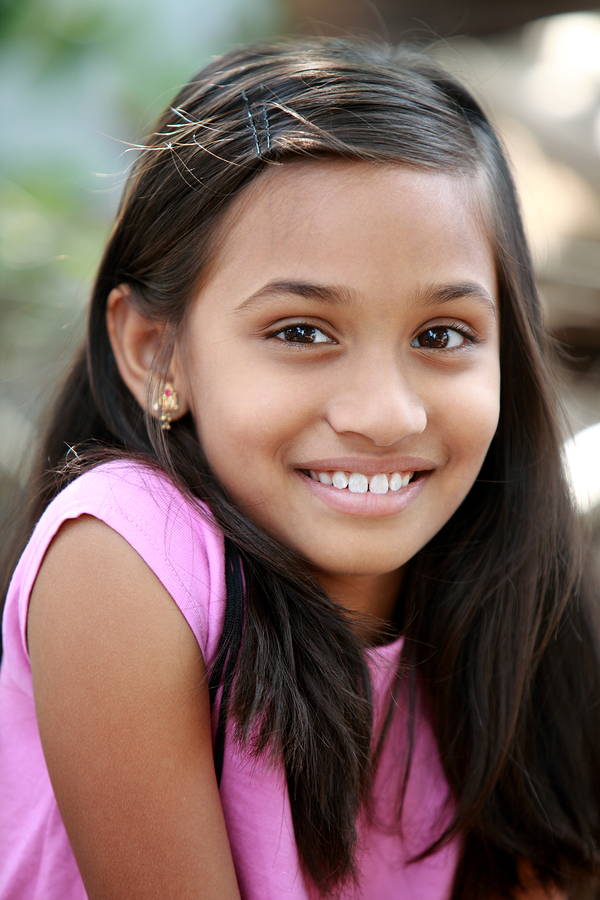 EZ Pedo
Nu Smile
Patterson Dental
Sinclair Dental
The Canary System
Ultra Light Optics
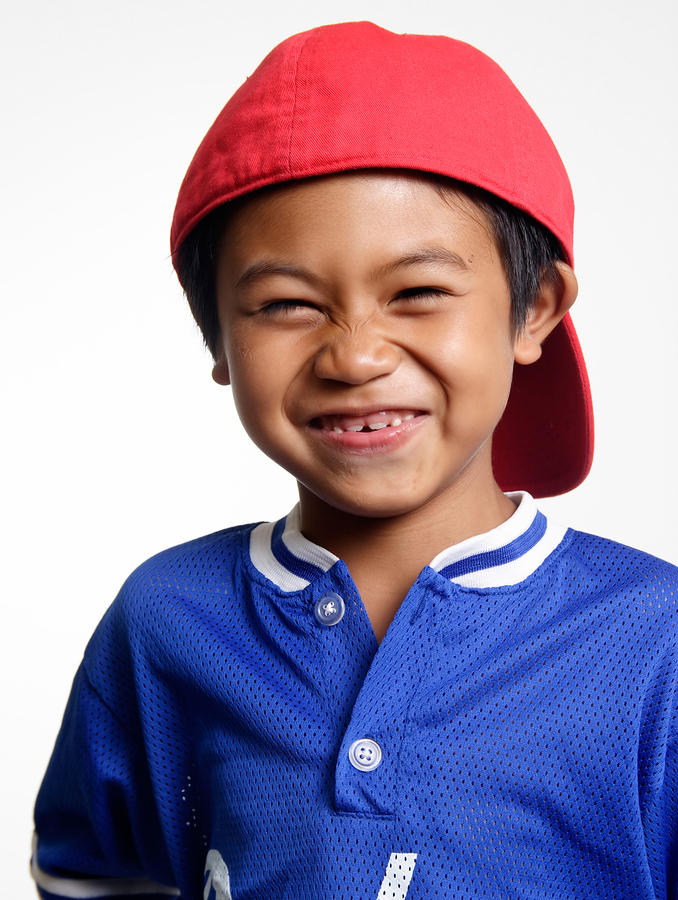 THANK YOU TO OUR MEMBERS FOR MAKING THIS EVENT SUCH A GREAT SUCCESS!
HOPE TO SEE YOU NEXT YEAR IN MONTREAL
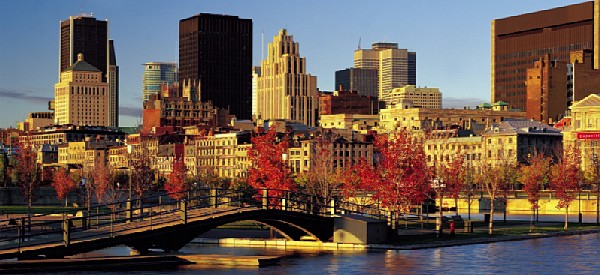 SEPTEMBER 11-13, 2014
MONTREAL MARRIOTT CHATEAU CHAMPLAIN HOTEL
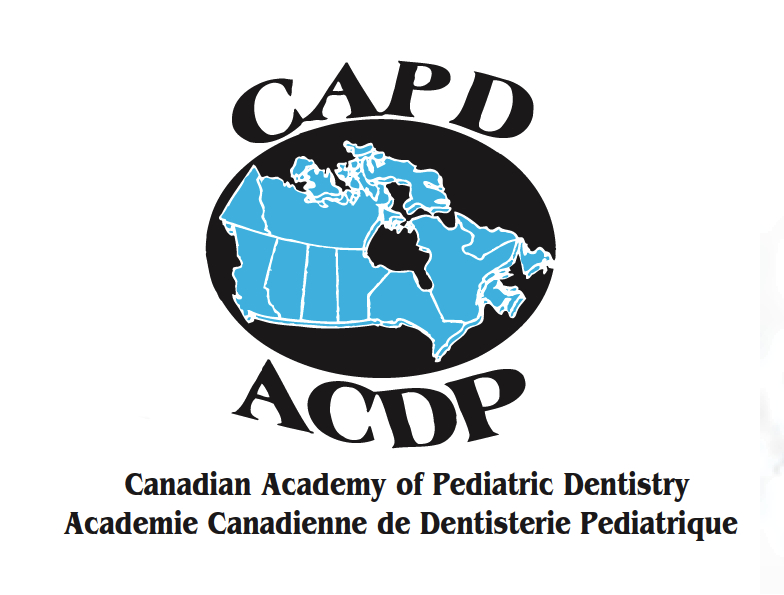 The National Voice of Pediatric Dentistry in Canada

www.capd-acdp.org